III. Sources,
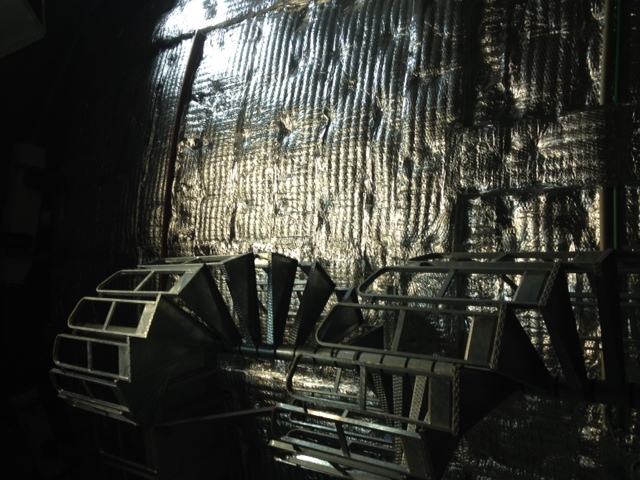 Experiments,
Anomalies
Set-up
Continuous sources
n
na
medium
detector
medium
source
n - production
Vacuum, VEV
matter
Detection of 
 n - signal
Elementary processes
Medium effect, 
physical  conditions , 
parameters of 
medium
Probe properties 
of space, medium
- interactions,
probe of target
(nuclei, nucleons ...)
Fluxes
Energy spectra 
Flavor  and 
Charge -content
Info about sources
Grand Unified neutrino spectrum at the Earth
E.Vitagliano, I. Tamborra , G.Raffelt 
 Rev.Mod.Phys. 92 (2020) 45006
1910.11878  [astro-ph.HE]
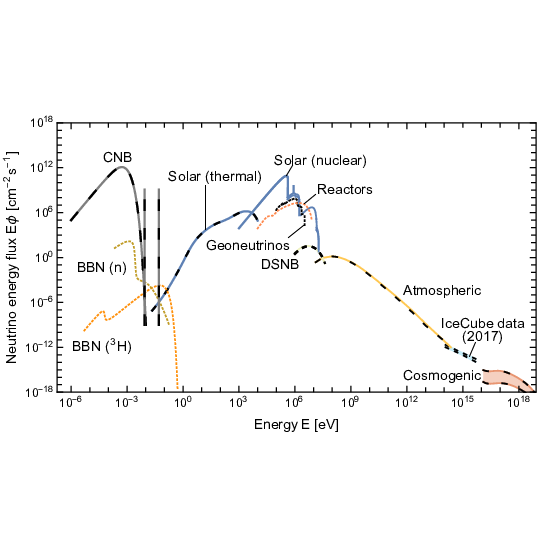 accelerators
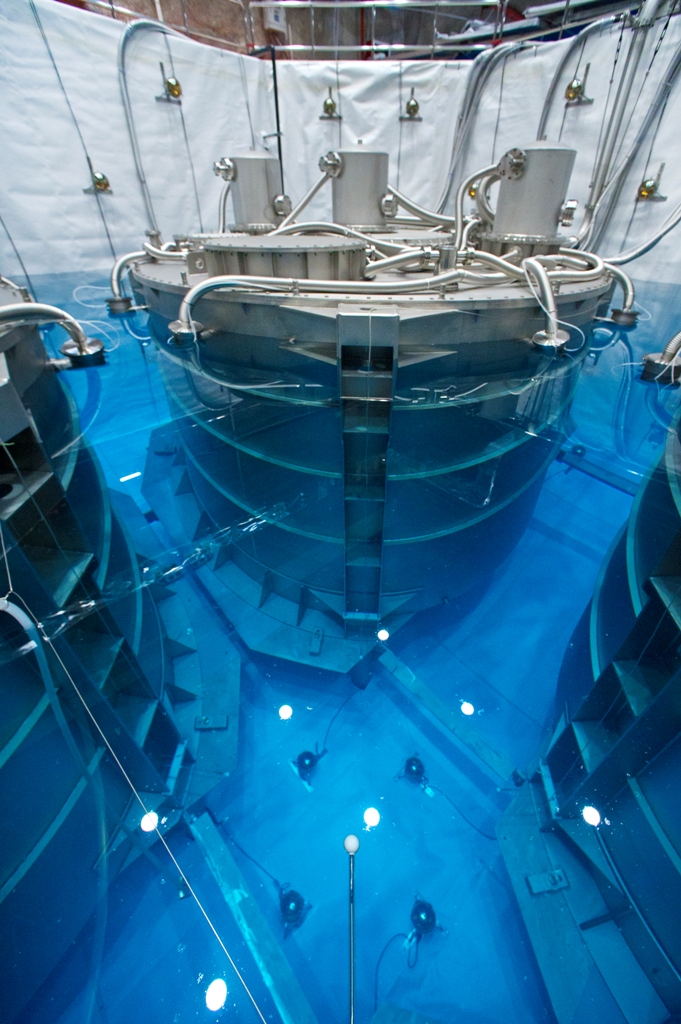 Reactor
neutrinos
ne + p   e+ + n
Source and fluxes
Atomic rectors: commercial, research
Fission  of Uranium and Plutonium nuclei  by neutrons
Neutron-rich secondary nuclei  beta decays  electron antineutrinos
About  6 n per fission
Total flux  related to thermal power
Computations of spectra
     Ab initio, 
     inversion of spectrum of electrons
Spectrum
Hanbit Nuclear 
Power Plant: 6 reactors
RENO Collaboration,  
2010.14989 [hep-ex]
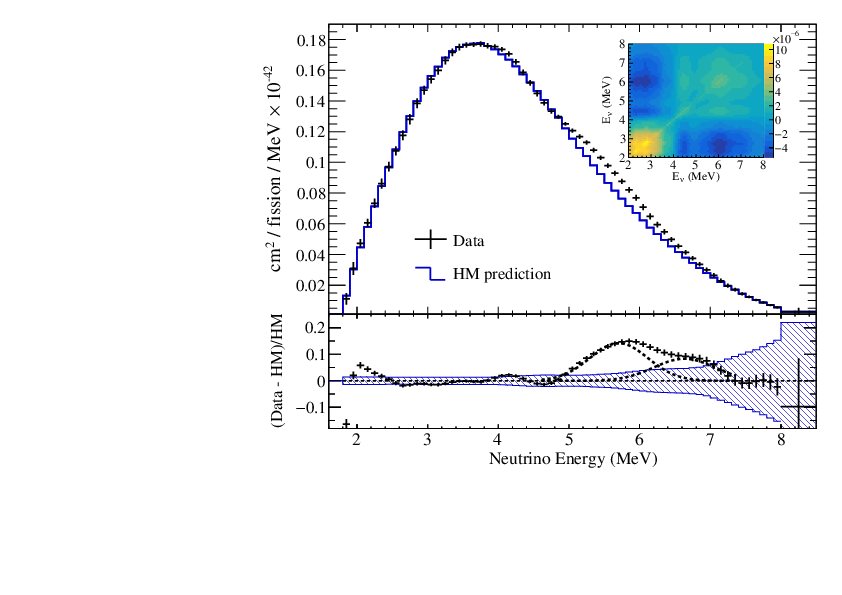 ne spectrum  from unfolding:  
a measured IBD prompt spectrum
vs. Huber-Mueller (HM) prediction
The oscillation effect is removed using the measured q13 to obtain 
the spectrum at reactor.
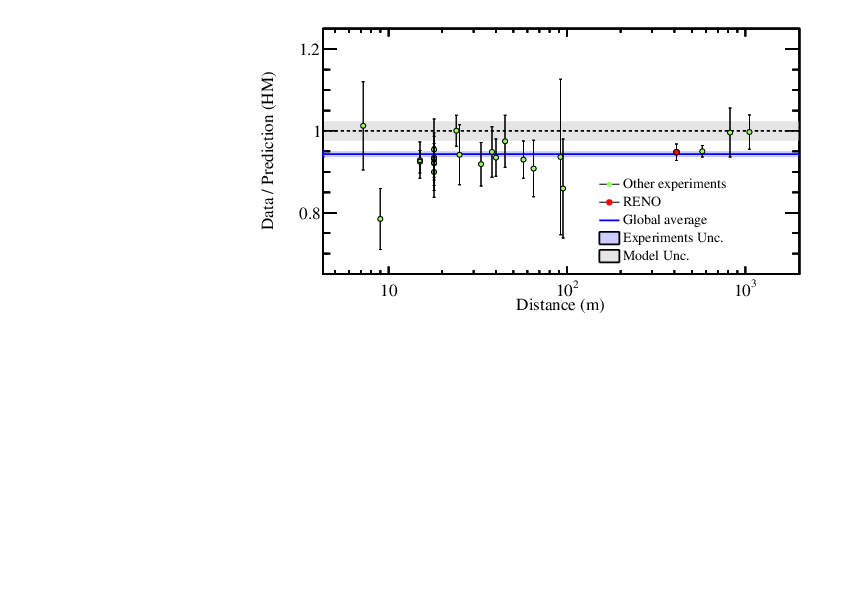 RAA
The ne event rates as a function
 of the distance from a reactor,  
relative to the HM  
(Huber Mueller)  prediction.
IBDyield/HM
0.941 ± 0.019
**
Re-evaluation of RAA
V. Kopeikin, et al. 
2103.01684 [nucl-ex]
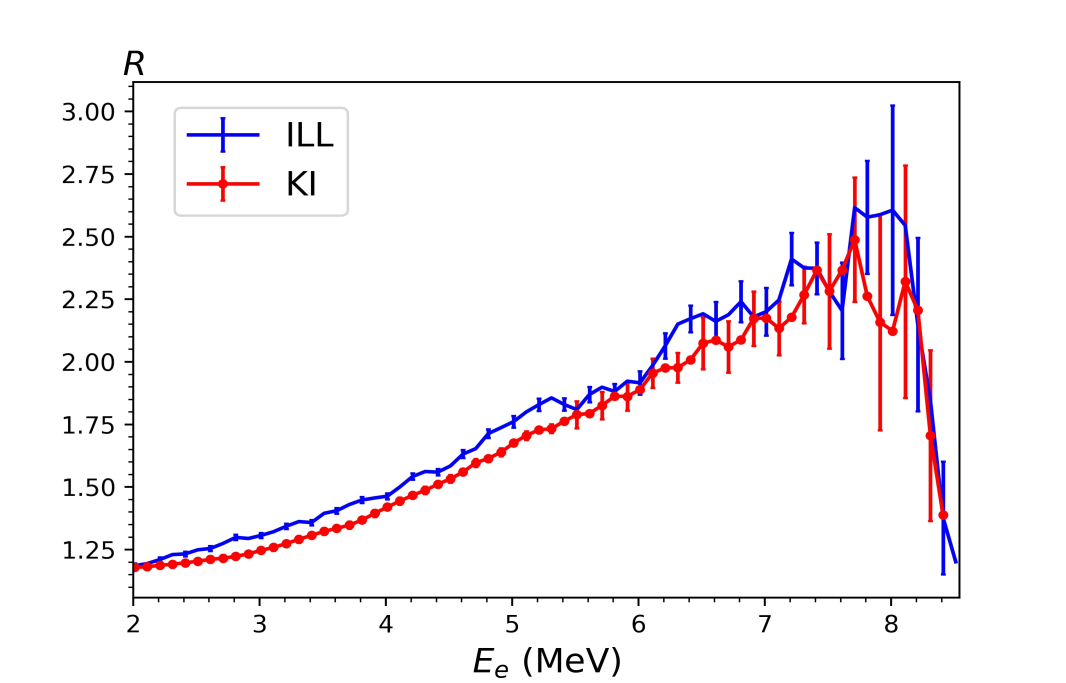 Re-evaluating reactor antineutrino spectra with new measurements of the ratio between 235U and 239Pu  spectra
ILL measurements of IBD spectrum,  inversion   n – spectrum, 
with various corrections 5 -10%  up
RAA
KI – Kurchatov institute
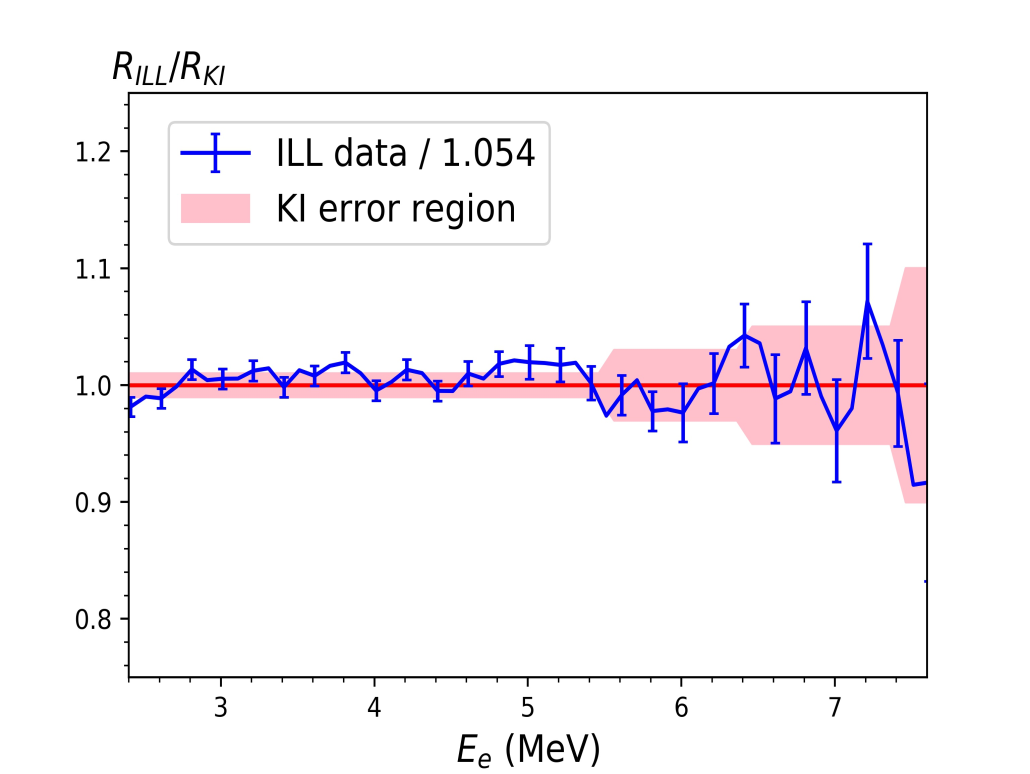 Ratio of cumulative spectra
R = S5 /S9
If correct - RAA disappears
R(ILL) = 0.959 R(KI)
Propagation
Nearly vacuum oscillations ne  nm, nt     
Matter effects  in KamLAND  < 1%
Propagation decoherence effect is negligible
Oscillation effect: disappearance  of  ne –flux
Which depends on energy and distance
Reactor neutrino legacy
Discovery of neutrinos 1953 – 56 Reines-Cowan
Study of neutrino interactions
Discovery of oscillations with LMA (solar) parameters KamLAND
Discovery of 1-3 mixing  Double CHOOZ RENO Daya Bay
Bounds on new physics  (magnetic moments, NSI, etc)
Searches for (bounds on) sterile neutrinos (NEOS, PROSPECT, DANSS, STEREO)
**
Discovery of neutrinos
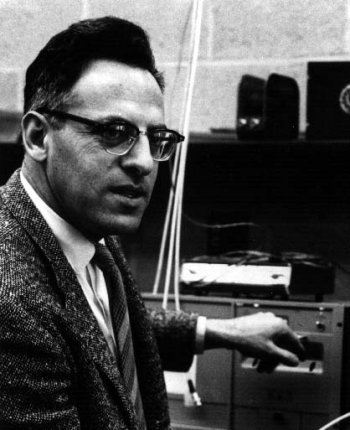 F. Reines and S. L. Cowan
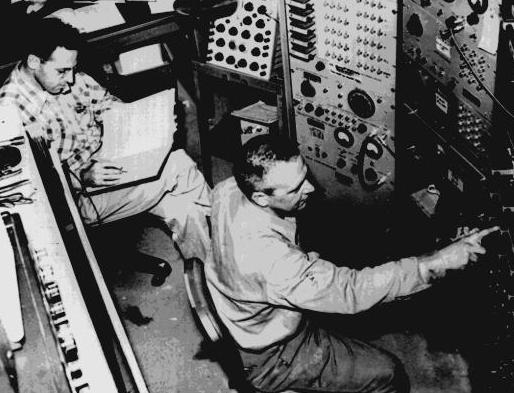 F. Reines
KamLAND
Kamioka Liquid Anti Neutrino Detector
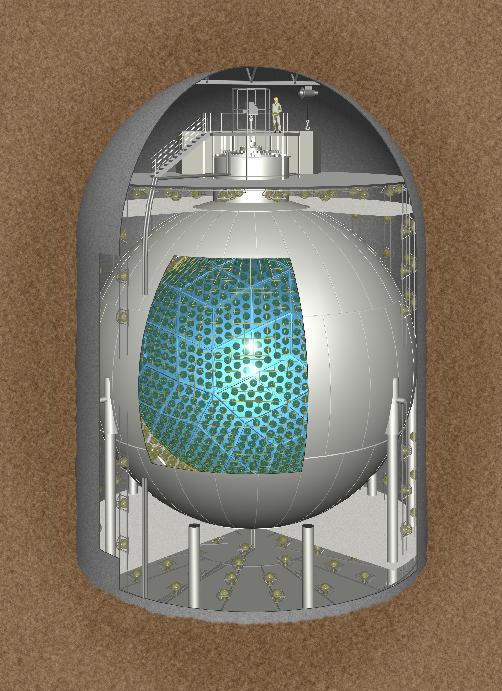 53 atomic reactors
< L>  ~ 180 km
Scintillator detector
1000 ton of mineral oil
D = 18 m  1879 PMT
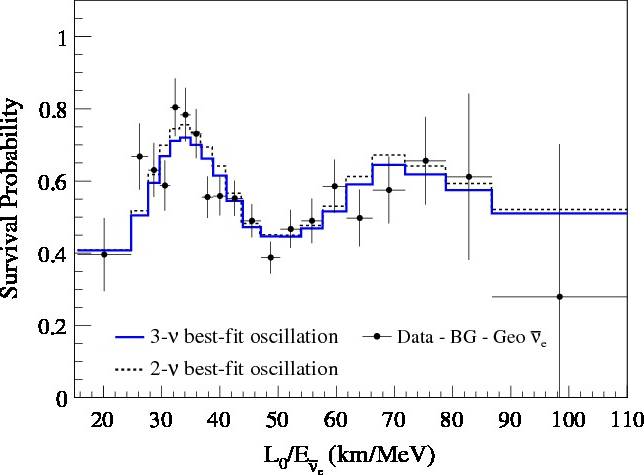 ne + p   e+ + n
Daya Bay Collaboration, F.P. Ann et al, 
Phys.Rev.Lett. 130 (2023) 16, 161802
2211.14988 [hep-ex]
Daya Bay experiment
and 1-3 mixing
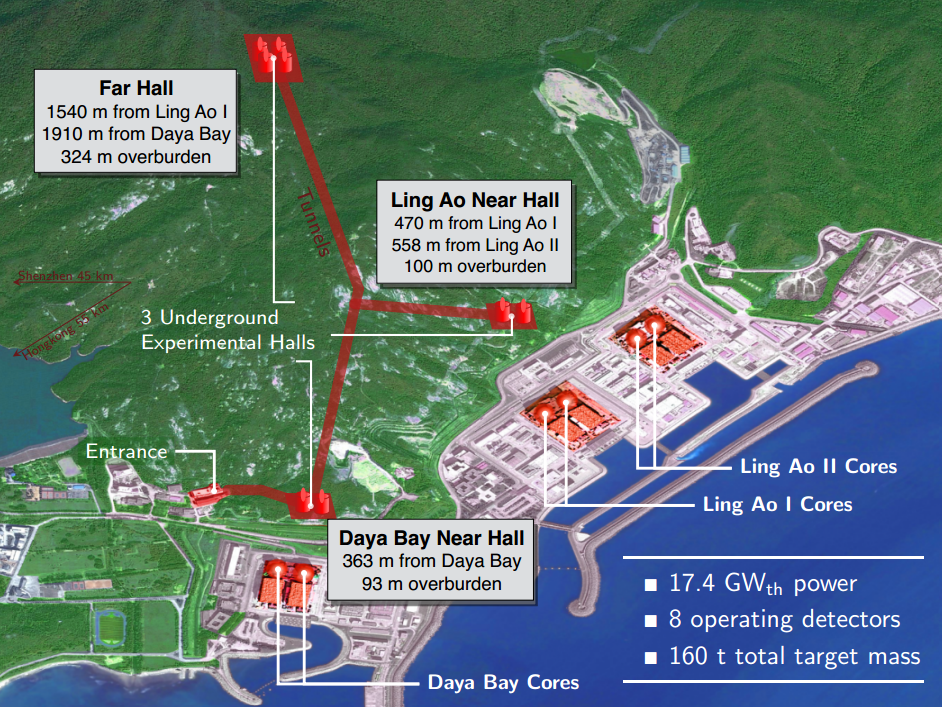 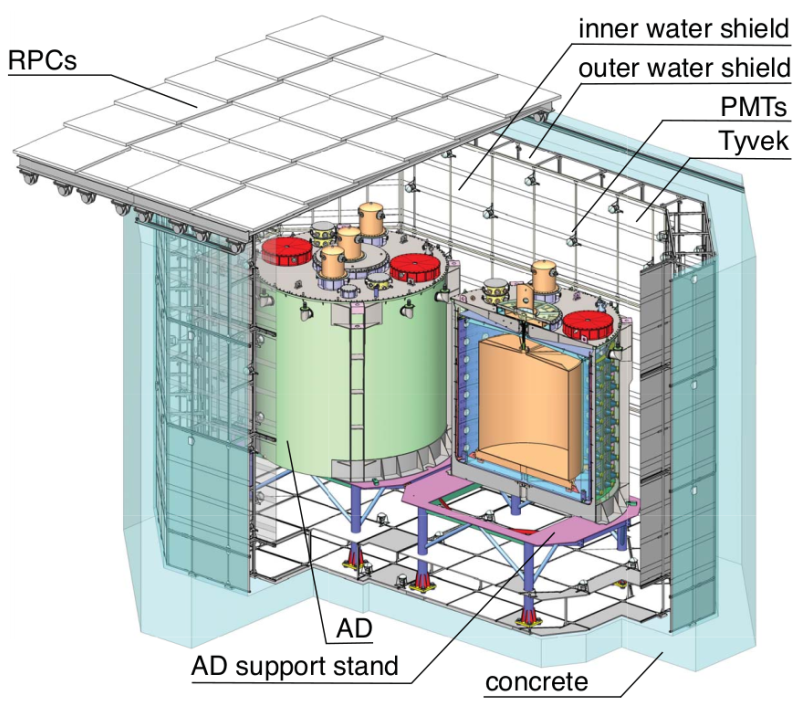 Eight identical gadolinium-doped liquid scintillator detectors.
Shutdown at the end of 2020. 
Acquired nearly  106 candidates with neutron captured on gadolinium.
Daya Bay Collaboration, F.P. Ann et al, 
Phys.Rev.Lett. 130 (2023) 16, 161802
2211.14988 [hep-ex]
Daya Bay results
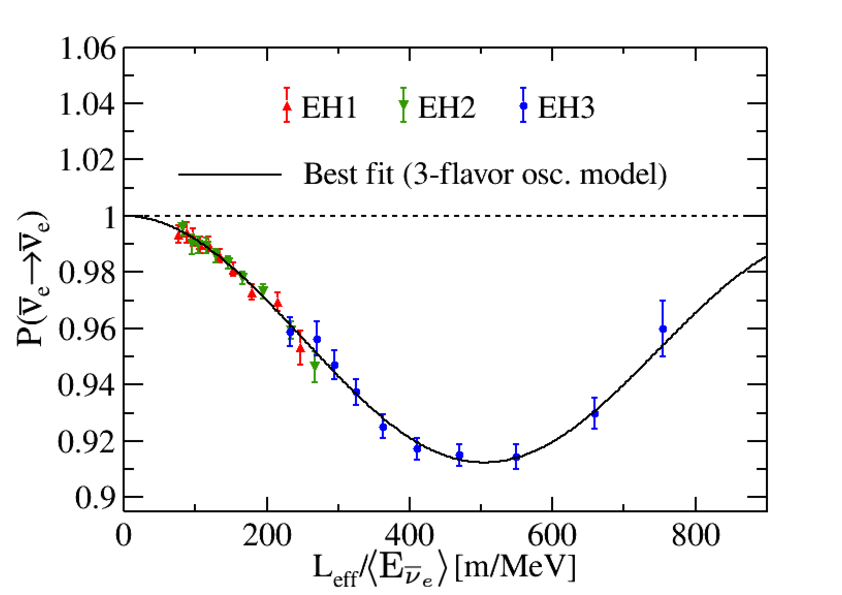 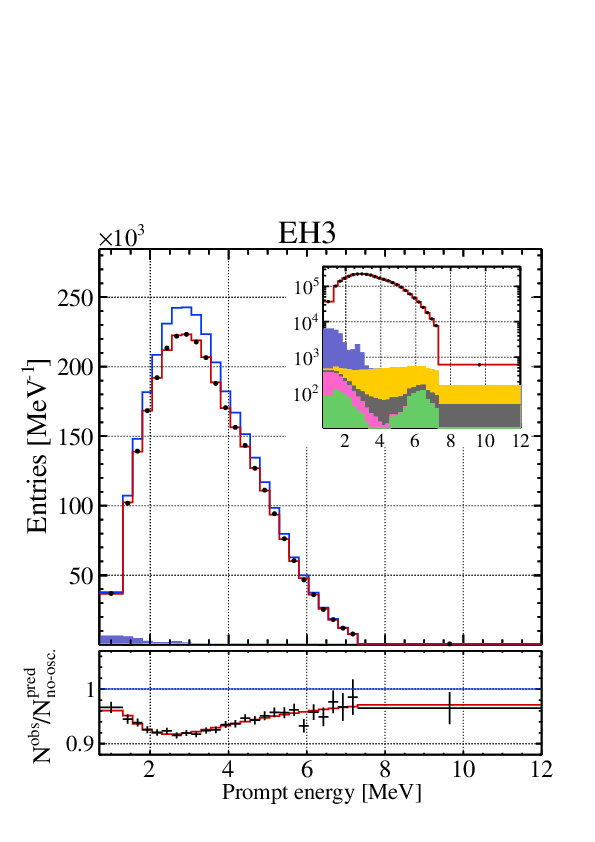 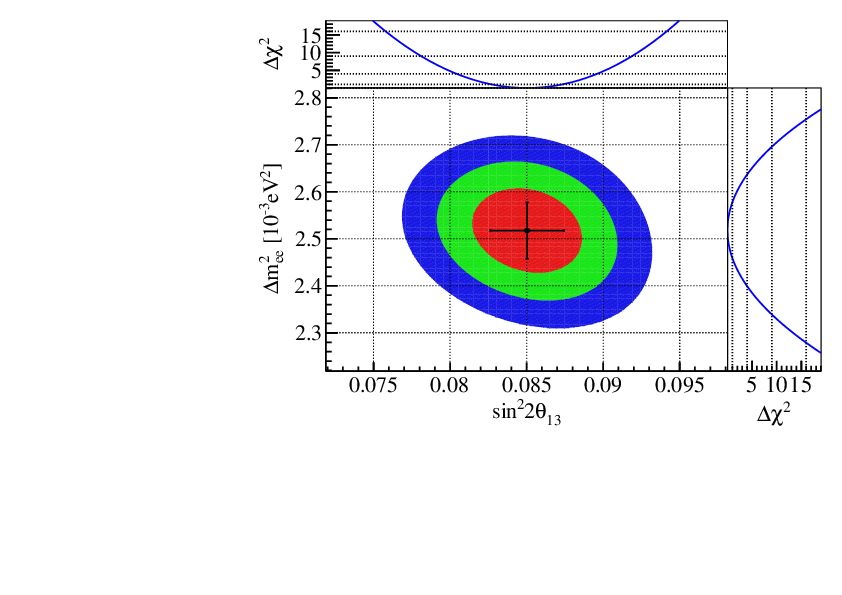 sin⁡2 2θ13 = 0.0851 ± 0.0024, 
Δm322 = (2.466 ± 0.060) 10-3 eV2(NO)
Δm322 = - (2.571 ± 0.060) 10-3 eV2 (IO)
Sterile neutrinos
(3 + 1) scheme
ne
ns
nt
nm
LSND/MiniBooNE: vacuum 
oscillations
n4
P ~ 4|Ue4 |2|Um4 |2
restricted by short baseline  exp. 
BUGEY, CHOOZ, CDHS, NOMAD
Dm241
mass
For reactor and source 
experiments
n3
Dm231
n2
P ~ 4|Ue4|2 (1 - |Ue4|2)
Dm221
n1
With new reactor data:
( 0.89 eV2)
Dm412 =  1.78 eV2
- additional radiation in the universe
- bound from LSS?
Um4 = 0.23
Ue4 = 0.15
Mikhail Danilov, 2211.01208 [hep-ex]
DANSS Experiment
2305.07417 [hep-ex]
During 6 years the DANSS collected 
> 6 million inverse beta decay events. Background measured during 4 reactor-off periods. 

Data at 3 distances (10.9 , 11.9 , 12.9 m) from the center of the core of
 a 3.1 GWth​ reactor,.
Event rate up to 5 thousand per day. 

The significance of the best-fit point in the 4ν case increased  2.35σ. 

Around 1 eV  the bound  on  mixing
sin22qee  < 0.004
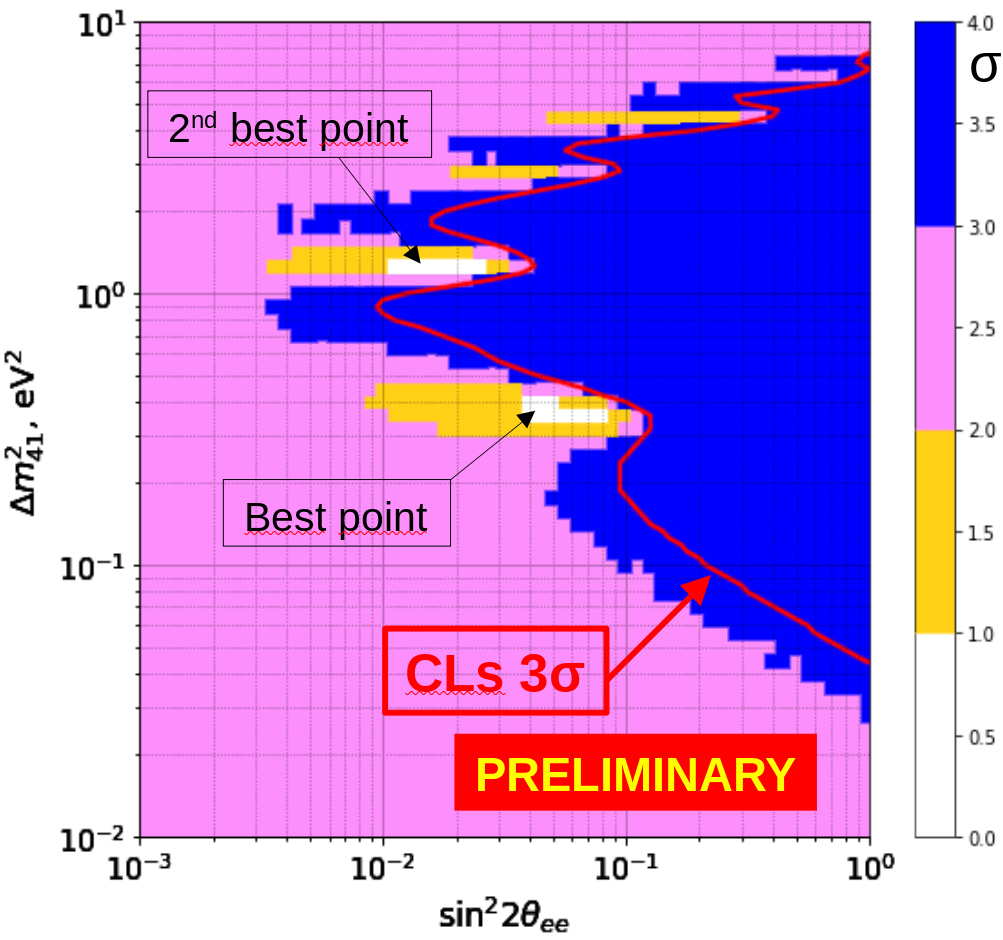 Neutrino-4: another anomaly?
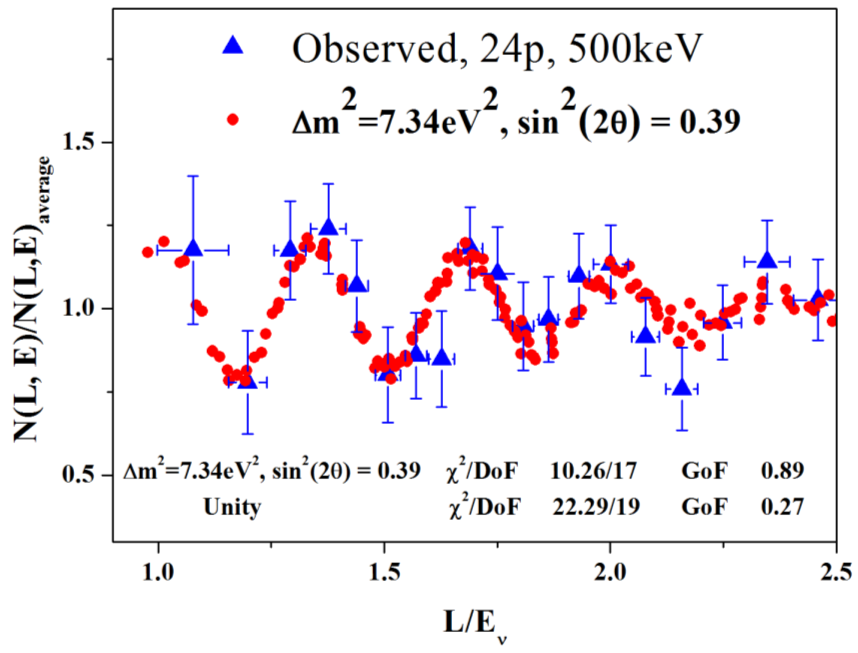 L/E dependence for  Neutrino-4 data points  vs. expected oscillation signal  for the best fit values (red dots).
Serebrov 2019
Neutrino-4
C. Giunti, et al, P.L. B816 (2021) 136214
2101.06785 [hep-ph]
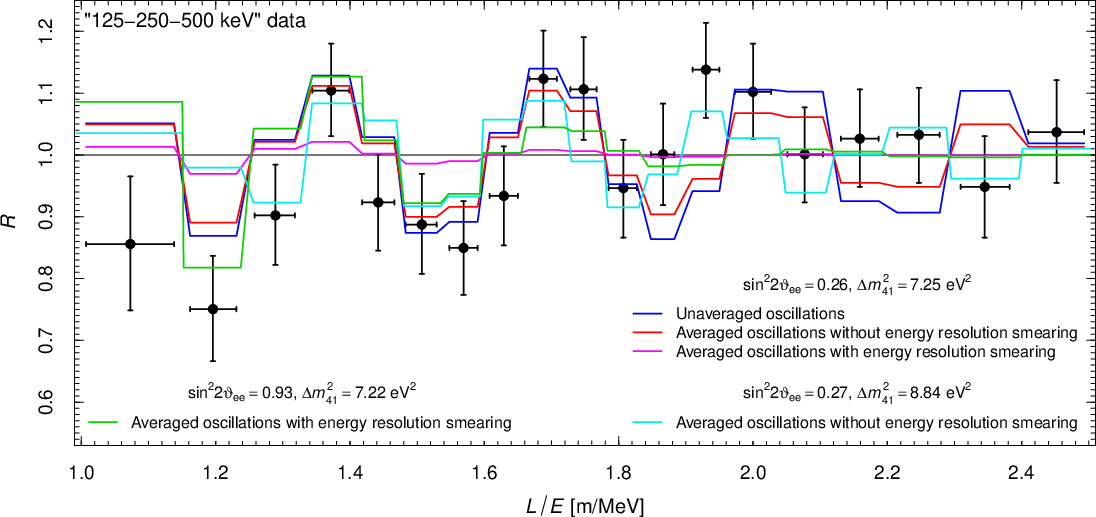 Deep study of the data
Energy resolution of the detector,  more reliable 
Monte Carlo simulation:
 Significance reduces:
3s    2.2s
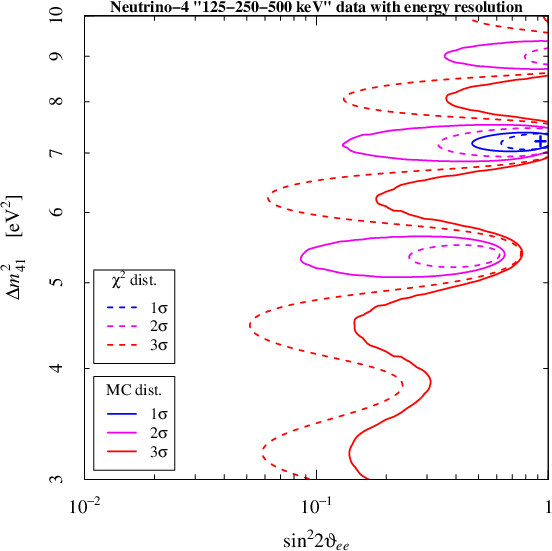 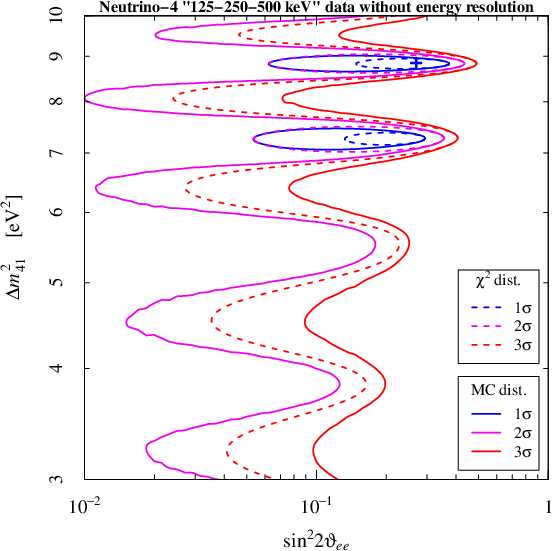  b.f. point moves to maximal mixing
Strong  tension with the KATRIN, PROSPECT, STEREO,  solar νe bounds
ne
Mass ordering with reactors
nm
nt
Normal ordering
Inverted ordering
w32
Oscillation 
frequency
n3
n2
n1
wij  = Dm2ij /2E
w32
MASS2
w31
Oscillation depth:
n2
D31  ~ 2D32
n1
n3
w31
w31  > w32
w31  < w32
Fourier 
analysis
S. Petcov M. Piai
w
w
Higher frequency -
larger depth
Higher frequency –
smaller depth
D31  = 4|Ue1|2|Ue3|2
D32  = 4|Ue2|2|Ue3|2
JUNO
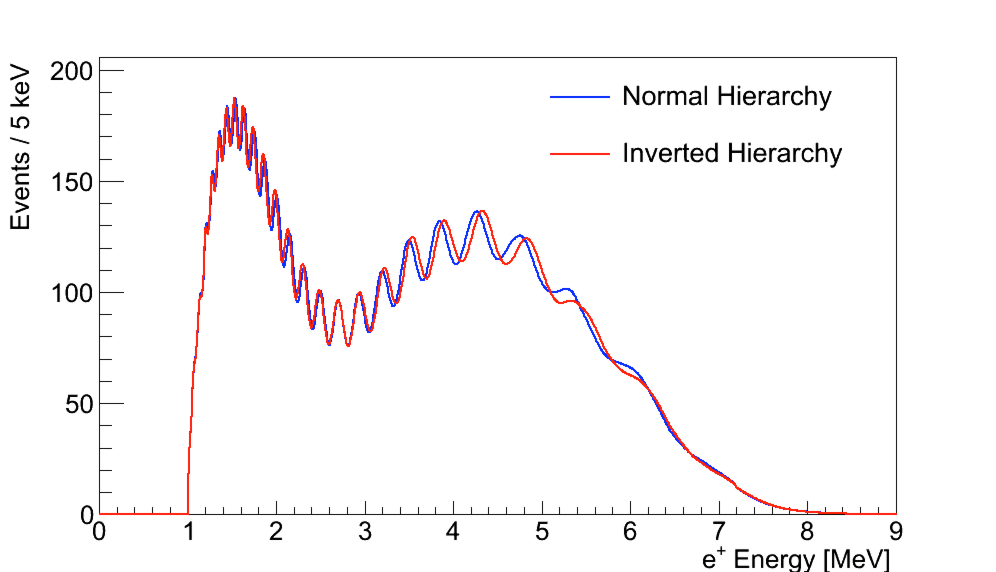 Jiangmen Underground 
Neutrino Observatory
IH: bigger 
period
d = 700 m,  L = 53 km,  P = 36 GW
20 kt LAB scintillator
n + p  d  +  g
Key requirement: 
energy resolution 3% at 1 MeV
Operation in 2024  3s in 6 years
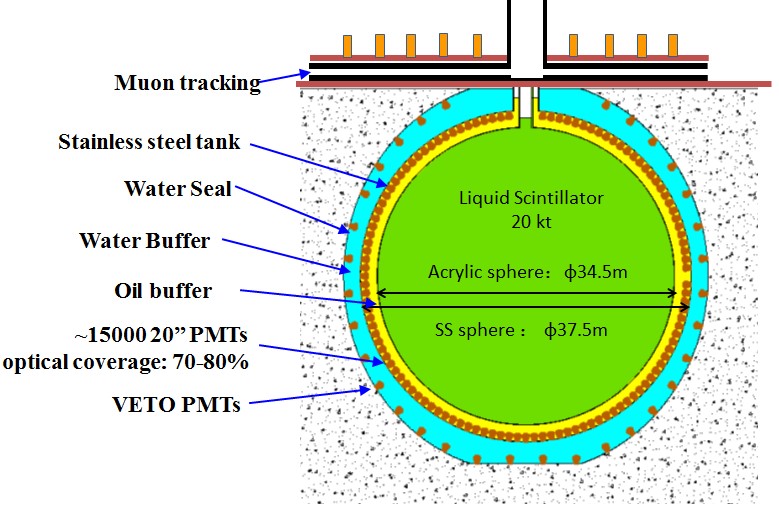 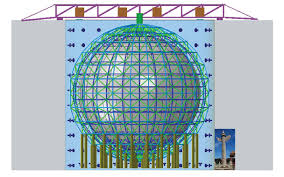 February 2024
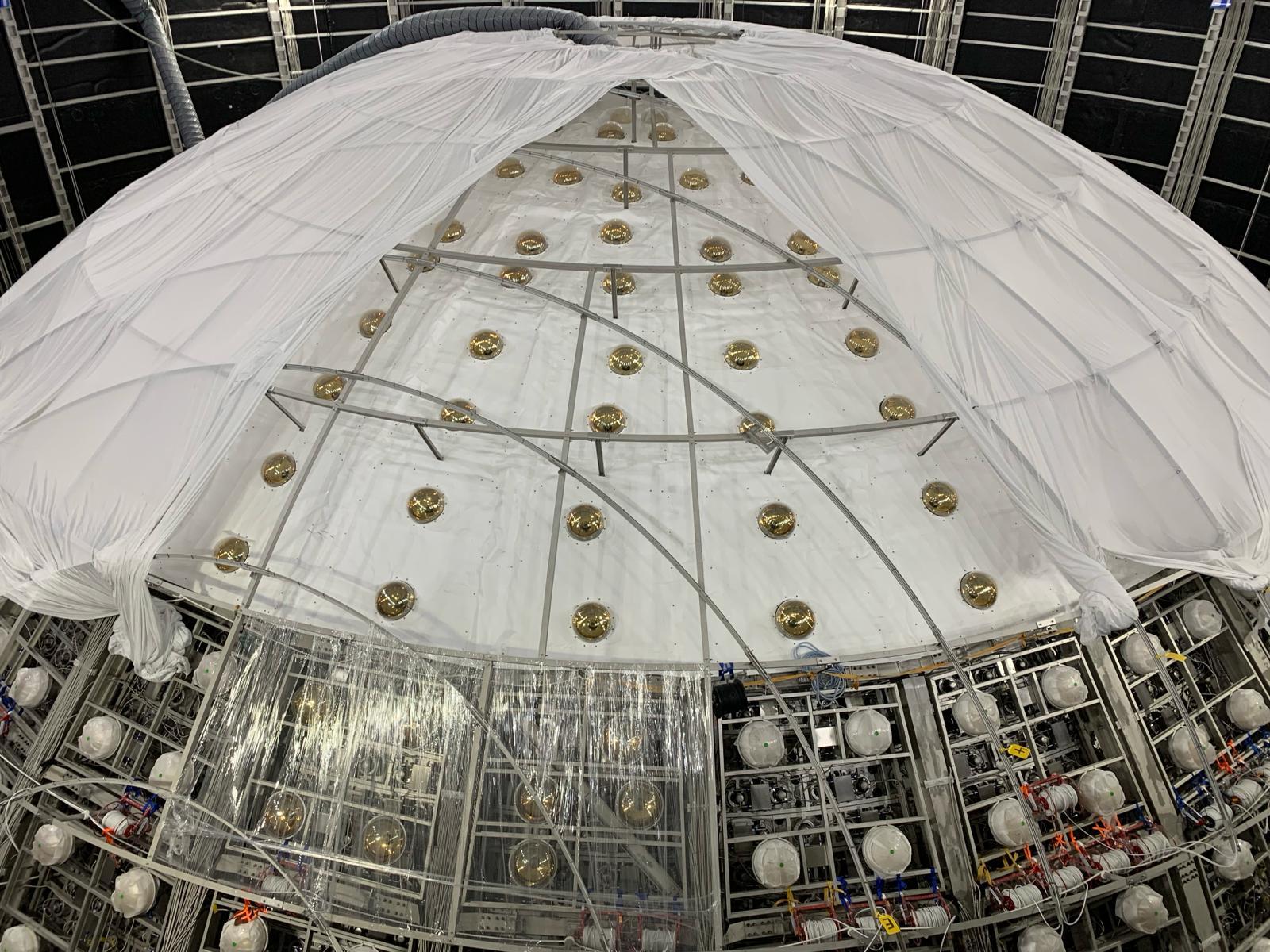 Solar
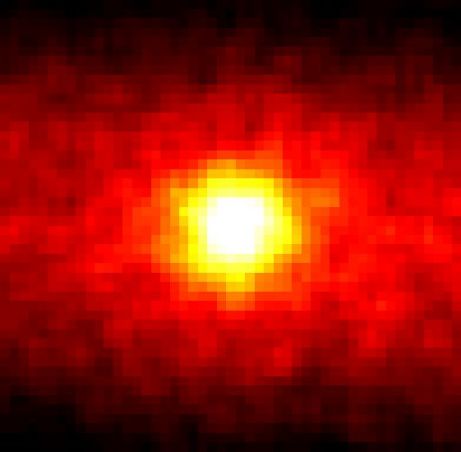 Neutrinos
Source
of nuclear
 reactions
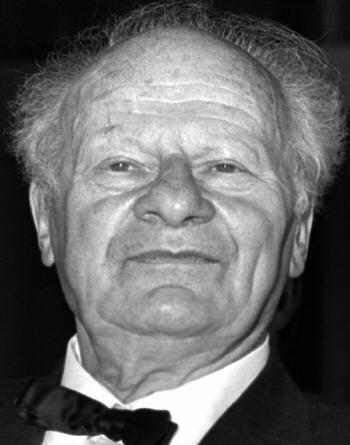 Following evolution of  individual nuclei
Scanning of all possible interactions of a given nuclei – identifying the most probable  reactions, e.g.
G. Gamov, 
V. Weizecker
P    …
  d    …
3He  …   
4He  …
 e p  …
  12C  …
p +
H. Bethe
H. Bethe and 
C. Critchfield
Only few possibilities are found which  have  character of chains and cycles of reactions
To compute neutrino fluxes it is enough to know:
Total neutrino flux
Branchings
Terminations of chains/cycles
The pp-chain
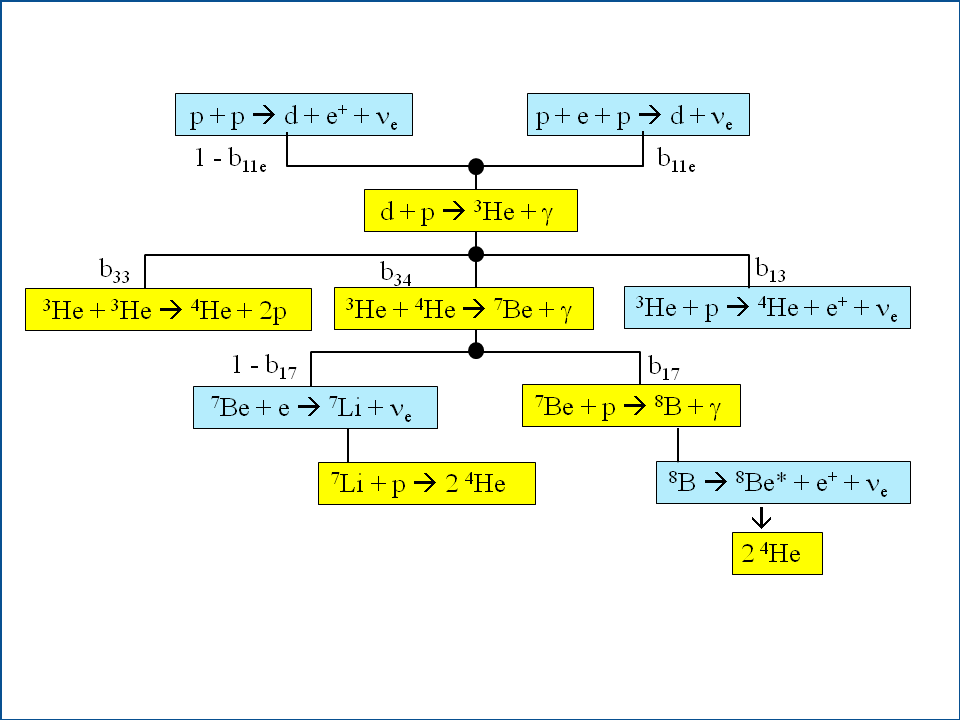 0.24%
2.5  10-5 %
15.4%
0.11%
3He:   b34 = b34( s, T, n)
Branchings averaged
over production regions
Two branchings:
7Be:   b17 = b17( s, T, n)
CNO-cycles
1.6% of energy generation
bi-cycle
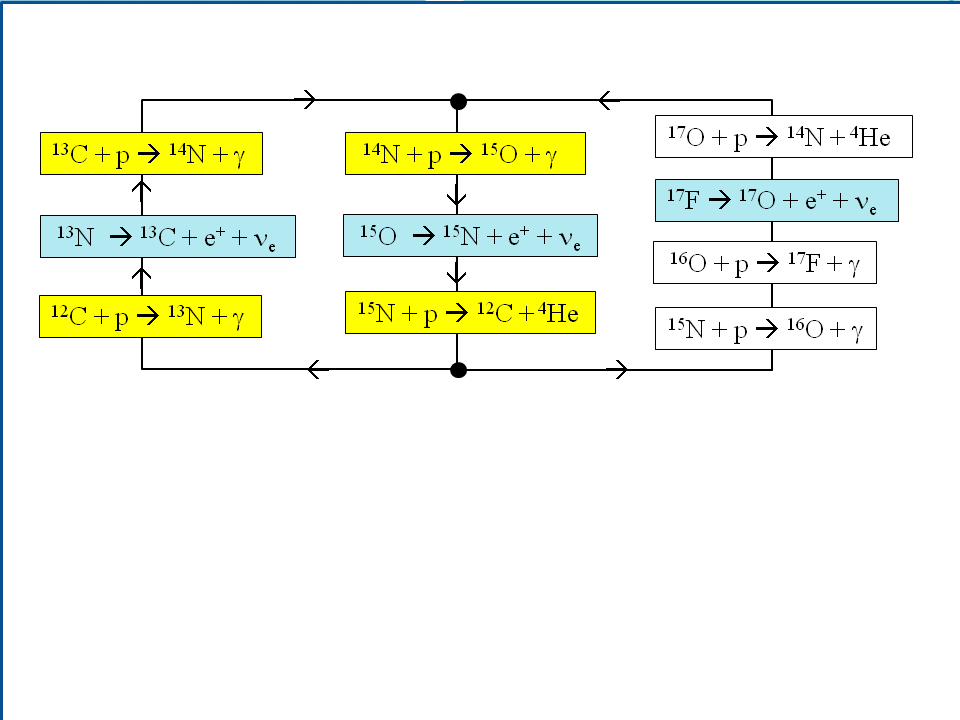 1%
12C, 14N,  16O – catalizers of cycles
12C,  16O – initial abundances
14N – abundance changes during evolution
Solar neutrino spectrum
A. Serenelly
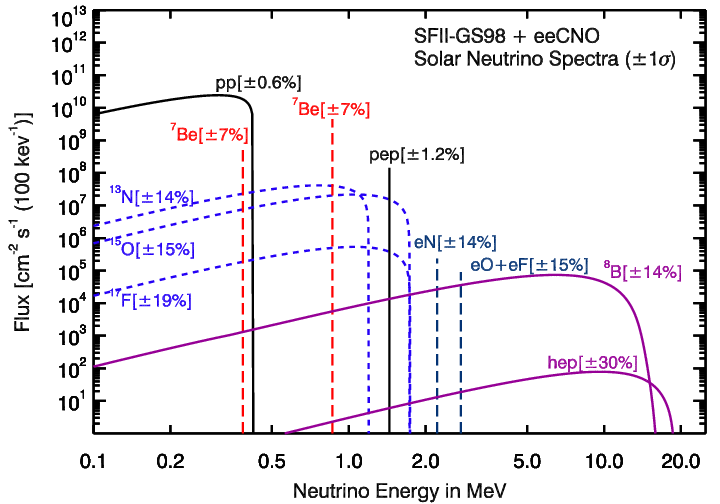 pp-, N-, O- asymmetric
 with sharp decrease after maximum
Be-, Hep – symmetric spectra due to final state
LMA MSW: evolution of neutrinos
Adiabatic
conversion
Loss of coherence
Oscillations 
in  matter
of the Earth
n
LMA-MSW physics
propagation
in the Earth
from the Sun
to the Earth
propagation
in the Sun
projection
P1e
ne
n1
n1m
n1
|Ue1m(n0)2
P2e
S
ne
ne
n2m
n2
n2
|Ue2m(n0)2
|Ue3|2
ne
n3
n3
|Ue3m(n0)2
n3m
mixing at 
production
oscillations 
in multi-layer medium
adiabatic conversion
loss of 
coherence
Pee = Si|Ueim(n0)|2 Pie
In the Sun: scale invariance: 
no dependence  of Pee  on distance and phase -    
oscillations irrelevant
Pie = |Uei|2
during a day
**
In terms of mixing angles
Using the same standard parametrization for mixing matrix in matter:
Ue1m = c13m cosq12m,  Ue2m = c13m sin q12m, |Ue3m |= s13m
( c13 = cosq13,  c13m  = cosq13m , etc.)
and regeneration factor one finds from general formula
Pee = c132c13m2 P2ad  +  s132s13m2  -  c13m2 cos2q12m freg
P2ad = sin2q12 + cos2q12 cosq12m
where
P2ad = ½ (1 + cos2q12 cos2q12m)
or
Here the mixing parameters in matter qijm = qijm(n0, E)
should be computed in the neutrino production point
For high energy part
Complete expression
(1-2 mixing)
P = sin2q  + cos2q cos2qm0  + Freg
Contribution from oscillations in the Earth
contribution from oscillations in the Sun
non-oscillatory
transition
qm0 - mixing angle in matter
 in production point
P(E)  is determined by the energy dependence of   the mixing angle in production point
M. Maltoni, A.Y.S. 
1507.05287 [hep-ph]
Survival probability
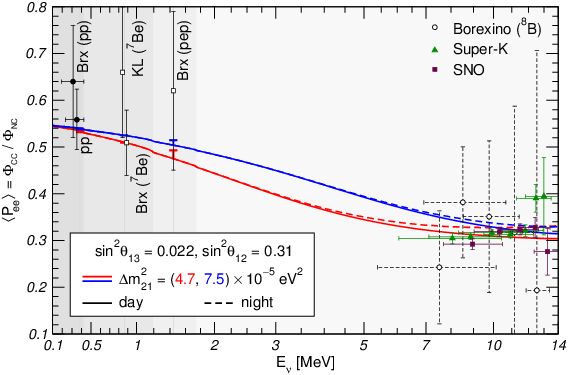 LMA MSW prediction
Transition region 
resonance turn on
for two different values of  Dm212
best fit value 
from  solar data
upturn
best global fit
Reconstructed  exp. points 
for SK, SNO and BOREXINO 
at high energies
Borexino Collaboration (Agostini, M. et al.) arXiv:1707.09279 [hep-ex]
Loss of coherence
n2m
n1m
x
From the Sun to the Earth
Oscillations in the Earth
Distance and phase matter
projection
propagation  in the Earth
n1m
n1m
ne
ni
Pie
n2m
n2m
surface of the Earth
i = 1,2
decouples
|Ue3|2
ne
P3e = |Ue3|2
n3
n3m
n3m
S
mixing of mass states
in matter
flavor mixing
in matter
oscillations in
multi-layer medium
Adiabaticity violation at the border between layers
Pi = |Ueim(n0)|2
mixing at 
production
in the Sun
**
Oscillations in the Earth
Incoherent fluxes of mass state arrive at the Earth.
They split into eigenstates in matter and oscillate.
Mixing of the mass states in matter
Umass = UPMNS+ Um
For 2n case
c132e sin 2q12
(cos2q12 - c132 e )2  + sin22q12
sin 2q‘ =
= c132 e  sin 2q12m
2V E  
 Dm212
determines smallness of effects
e  =            = 0.03 E10 r2.6
Low density regime
MeV g/cm3
**
Regeneration
A. Ioannisian, A. Smirnov, D. Wyler,  Phys.Rev. D96 (2017) no.3, 036005 
arXiv:1702.06097 [hep-ph]
Layers with slowly changing density and density jump
n1
ne
Evolution matrix (matrix of transition amplitudes)
0   1   2   3                                      n-1  n
S = Umn Pk DkUk,k-1
layers
flavor mixing matrix,  
at the detector
Dk  - describe the adiabatic evolution within layers:
adiabatic phase
acquired in k layer
-0.5ifk
0.5ifk
Dk = diag (e         ,  e         )
fk =  dx(H2m - H1m)
Uk,k-1 - describes change of basis of eigenstates between k and k-1 layers
Uk,k-1 = U(-Dqk-1 )
Dqk-1 -change of the mixing angle in matter after k-1 layer
**
Oscillation waves
The lowest order plus waves emitted from different jumps
P1e ~ c132 cos2qnf + c132sin2qnf  Sj = 0 ...n-1 sinDqj cos fjafter
total phase 
acquired after 
jump j
initial wave without density jumps
sum over 
density jumps
~ Dqj
superposition of waves
the amplitude of wave: c132sin2qnf  sinDqj
E   Dm212
sin Dqj = c132sin2q12 DVj
Ioannisian, A. Smirnov, 
D. Wyler,  Phys.Rev. D96 
(2017) no.3, 036005 
arXiv:1702.06097 [hep-ph]
Scanning the Earth
ne
n1
Integration above 11 MeV
0   1   2   3                                      n-1  n
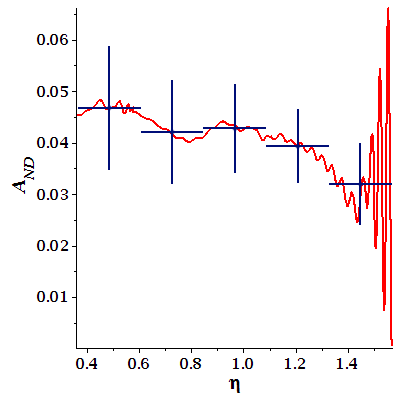 dip: cancellation of waves
Day –Night asymmetry
N (h) 
  D
ADN =           - 1
core
nadir angle 
Super-Kamiokande results
Super-Kamiokande Coll.  K. Abe et al,  2312.12907 [hep-ex]
Ee rec  =  3.5 – 19.5 MeV
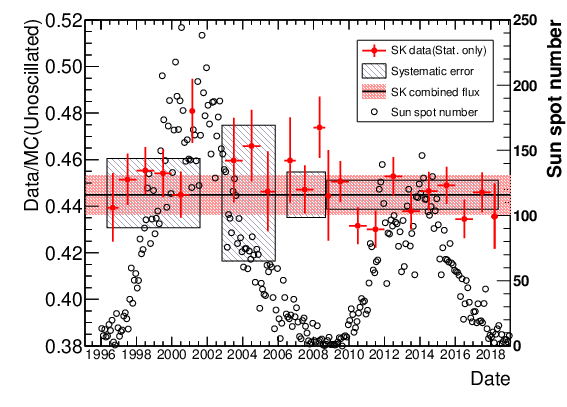 turn
down?
S-K spectrum
Super-Kamiokande Coll.  K. Abe et al,  2312.12907 [hep-ex]
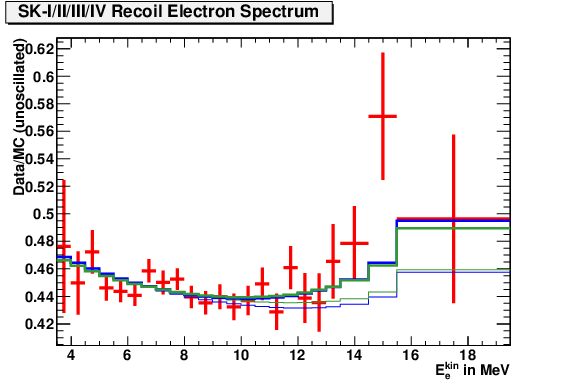 upturn
Upturn of the spectrum is finally seen!
Data/MC(no-osc) = 0.4486 +/- 0.0062
Extraction of survival probability
Super-Kamiokande Coll.  K. Abe et al,  2312.12907 [hep-ex]
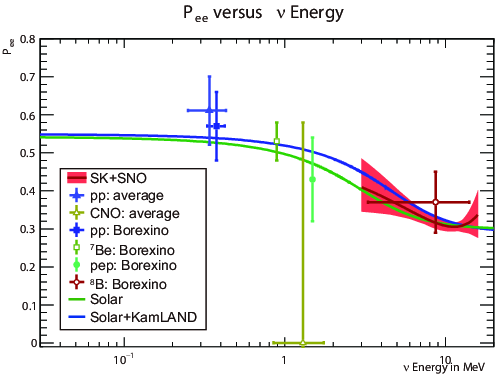 Data/MC(no-osc) = 0.4486 +/- 0.0062
SK Day-Night asymmetry
Super-Kamiokande Coll.  K. Abe et al,  2312.12907 [hep-ex]
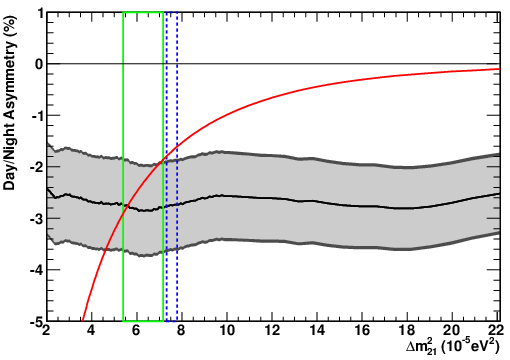 Best fit and uncertainty band
1s  solar + KamLAND
1s   solar
AD/N (SK-IV) = - 0.0262 +/- 0.0107 (stat) +/- 0.0030 (syst)
AD/N (SK-all) = - 0.0286 +/- 0.0085 (stat) +/- 0.0032 (syst)
Solar oscillation fit
Super-Kamiokande Coll.  K. Abe et al,  2312.12907 [hep-ex]
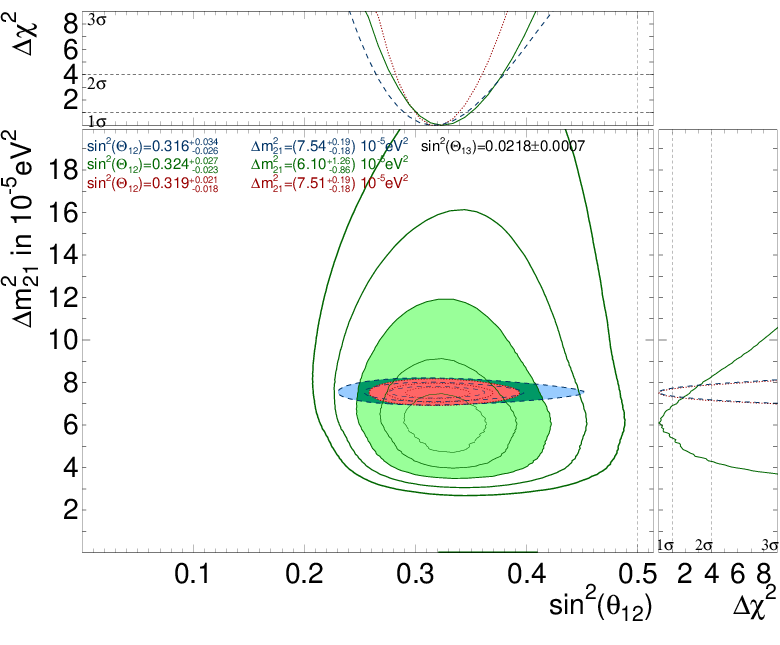 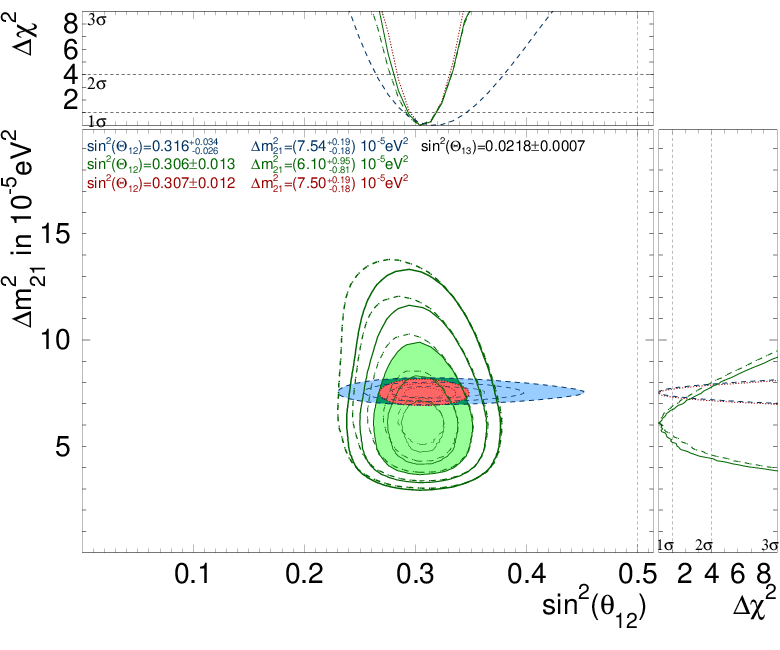 SK only
Solar global
Dm212 (solar) = (6.10  +0.95/-0.81) 10-5 eV2
1.5s  difference
Dm212 (KL) = (7.50  +0.19/-0.18) 10-5 eV2
BOREXINO Collaboration (M. Agostini et al
“Digging” CNO neutrinos
BOREXINO Collaboration  
(M. Agostini et al) Nature 587 (2020) 577 and 2105.09211 [hep-ex]
intermediate E-region
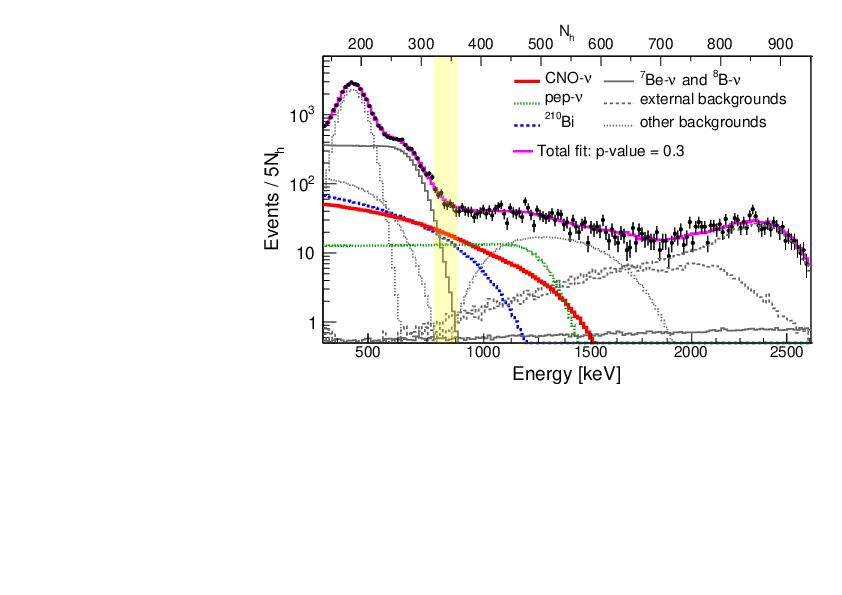 3.5s evidence of neutrinos 
from the CNO cycle
Energy distribution of events
After  taking into account the MSW-effect
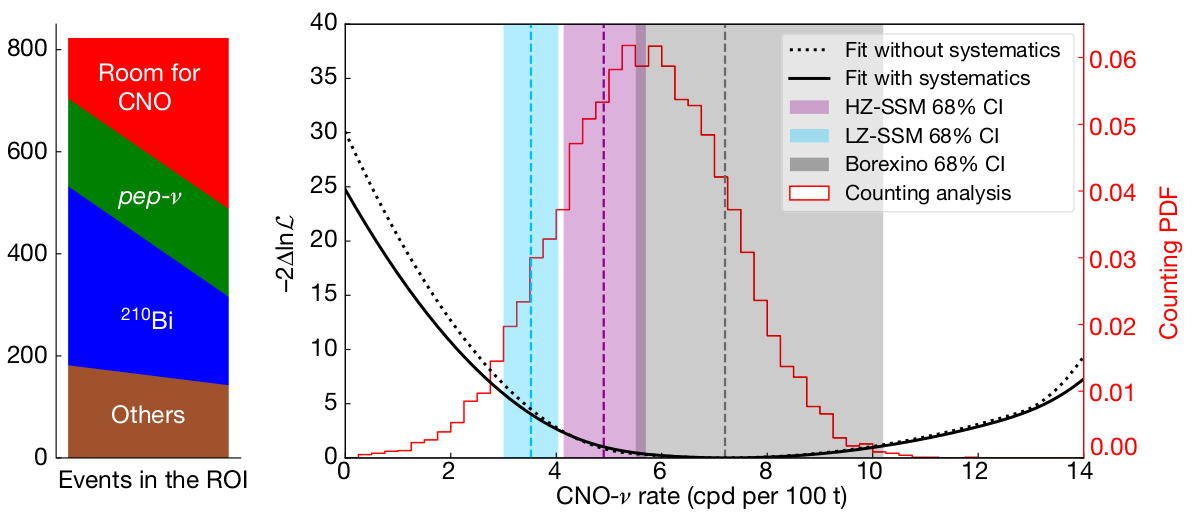 Implications: astrophysics
No additional suppression of 
the CNO flux on the top of MSW
No new physics in the intermediate energy range
CNO neutrinos: implications
Test of theory of stars evolution of stars
1% contribution to energy production in the Sun
Chemical composition metallicity problem
40% difference for two metallicities
Conversion in the transition region
Predictions of fluxes are rather uncertain
Still adds to the overall consistency of the picture
**
SNO+ Collaboration (Anderson, M. et al.) Phys.Rev. D99 (2019) no.1, 012012 1812.03355 [hep-ex]
Solar neutrinos SNO+ results
Water phase: Measurement of the 8B solar neutrino flux in SNO+ with very low backgrounds S/B ~ 4, E > 6 MeV
114.7 days of data
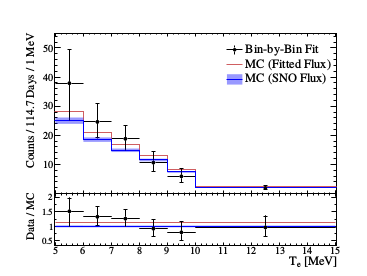 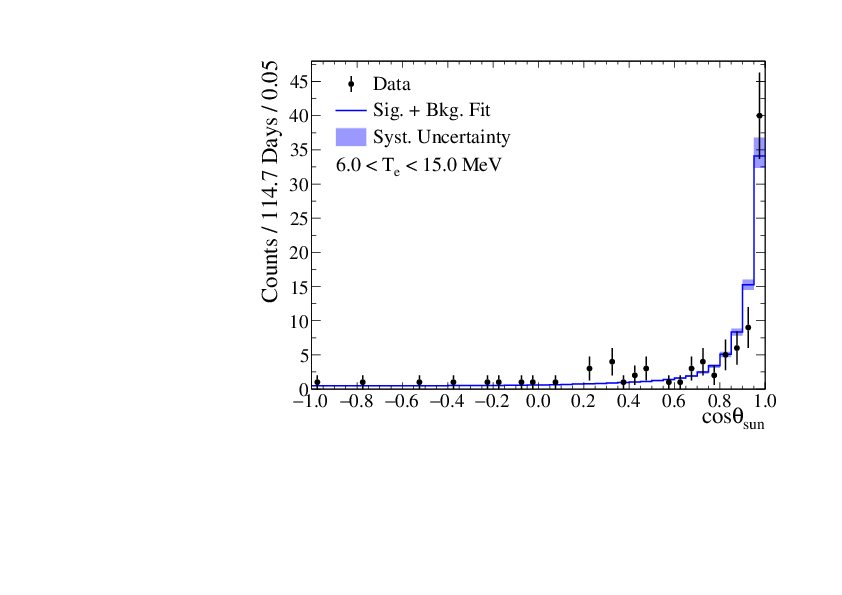 Hint of upturn?
The extracted event rate as 
function of reconstructed 
electron kinetic energy
Distribution of event directions wrt. solar direction
69.2 kt-day dataset
Flux:  2.53 [-0.28+0.31(stat)  -0.10+0.13(syst)] x 10-6  cm -2 s-1
**
Tests of the BSM physics
NSI
Interactions
Steriles
with DM
Decays
n
Magnetic
moments
Decoherence
sun
Long range
Violation of
forces
fundamental
Lorentz
symmetries
CPT
Future experiments
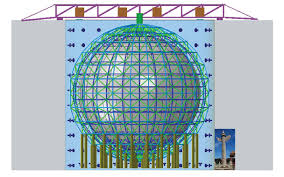 870 tons
SNO+
Double beta decay of Te
Simultaneously solar with E > 3 MeV,  upturn
 later pep-  CNO-  later
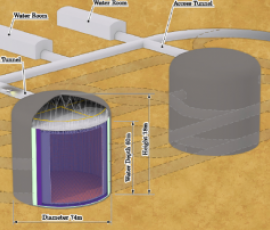 JUNO
LS 20 kt,  too shallow,background?
HyperKamiokande
260 kt each
17 times larger SK. 100 000 ne events/y,
lower PMT coverage,  E >  4-5 MeV
shallower than SK,  larger background,  
> 5 s  D-N in 10 y
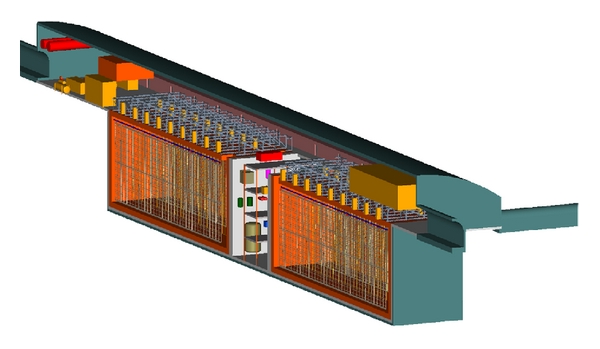 DUNE
4 x 11.6 kt  (fv) LiAr TPC
ne + 40Ar  40K* + e
Earth matter effect ?
… continued
JinPing
The  deepest lab - lowest background
n  +  e  n + e
Combining advantages of scintillator  (good energy resolution)  and cherenkov (directionality) experiments
ASDC (WbLS)
(water based 
Liquid scintillator)
n  +  e  n + e
Theia
30 t f.v.
also  1% Li doped
ne + 7Li  7Be + e
pep, N, O, B  Be
Earth tomography
DM experiments hitting neutrino floor
DARWIN
Liquid Xe TPC, 30 t fiducial volume
n  +  e  n + e
pp (1%)
JinPing underground lab
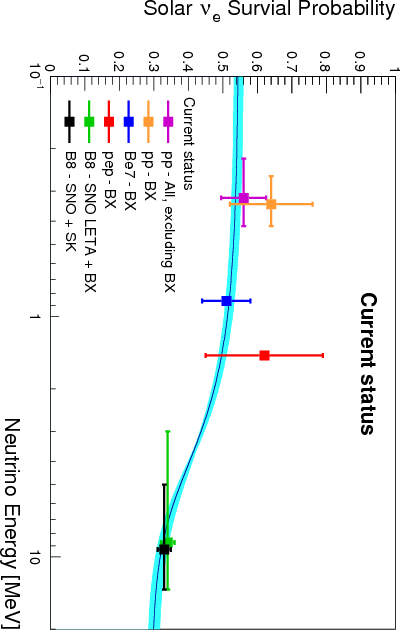 scintillator uploaded 
water detectors?
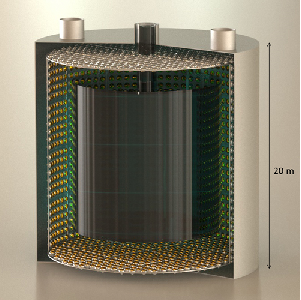 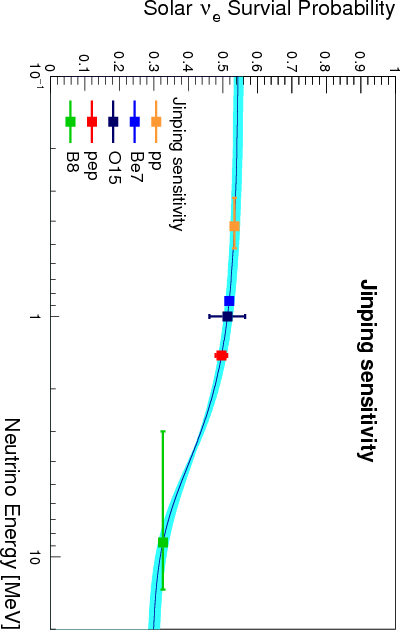 FV: 100 times bigger than BOREXINO
without systematics
Deeper than SNO
Cosmic neutrinos
of high energies
Cosmic neutrinos of high energies
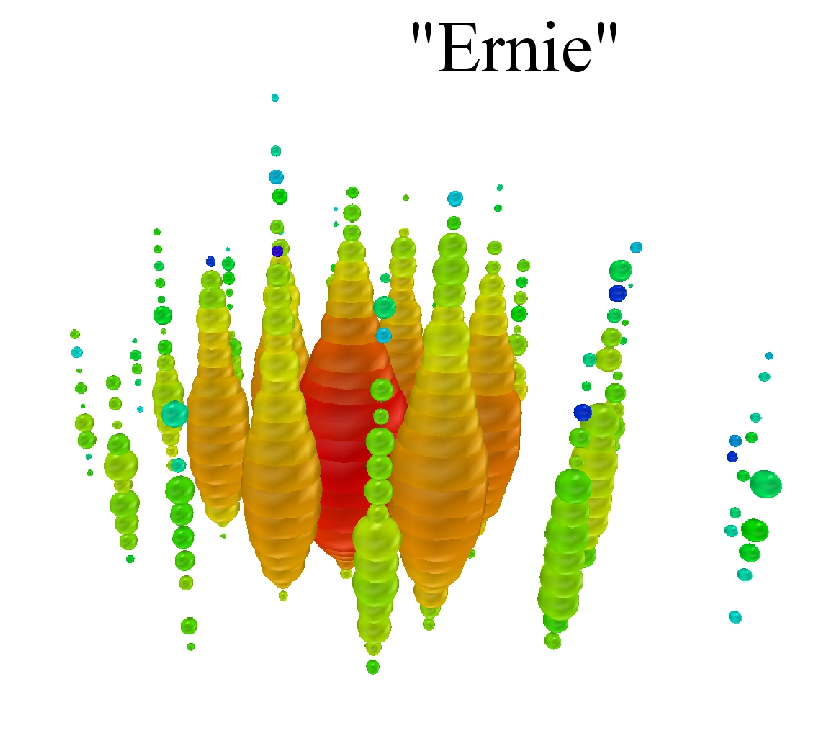 January 2012
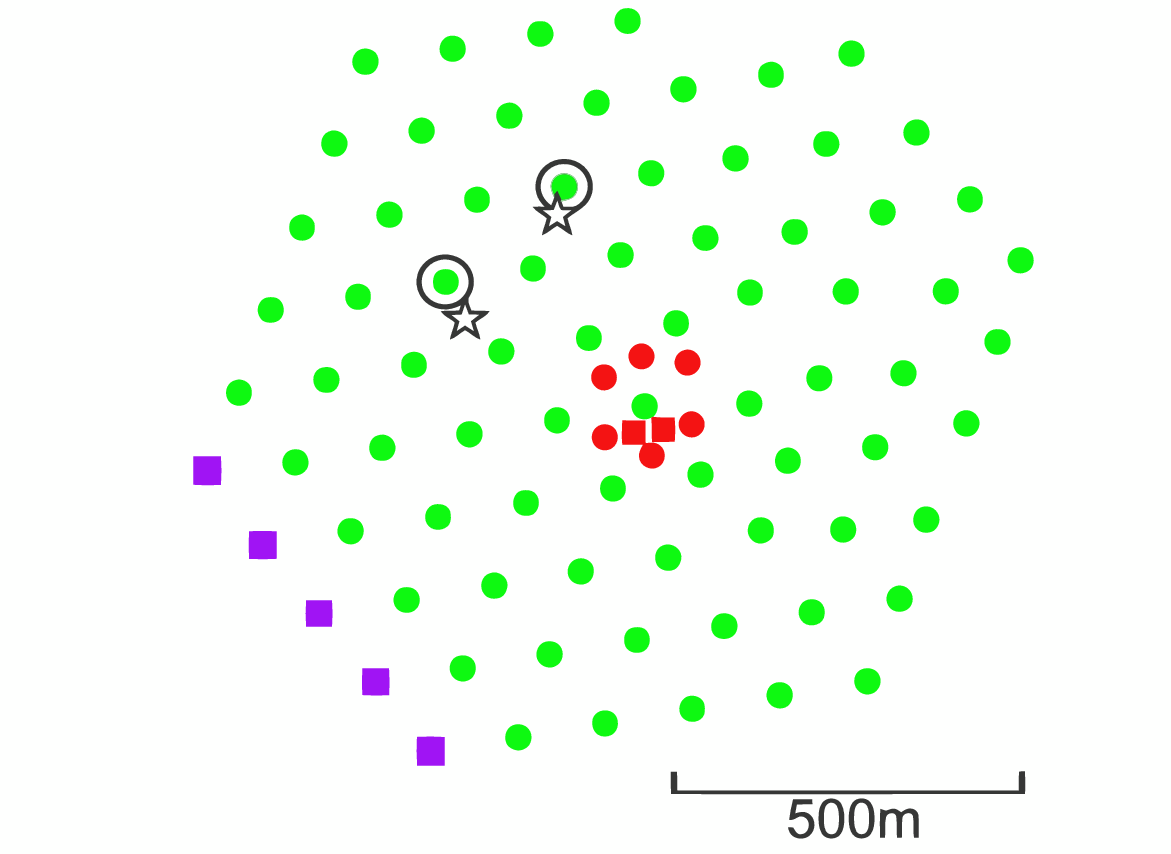 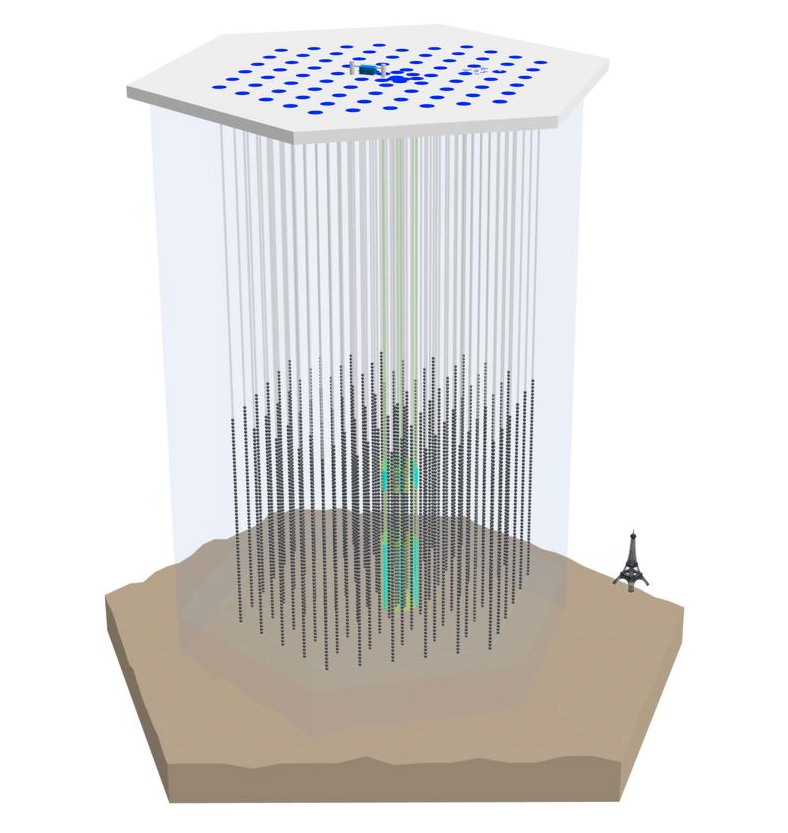 Centers of two cascades
E = 1.04 +/- 0.16 PeV
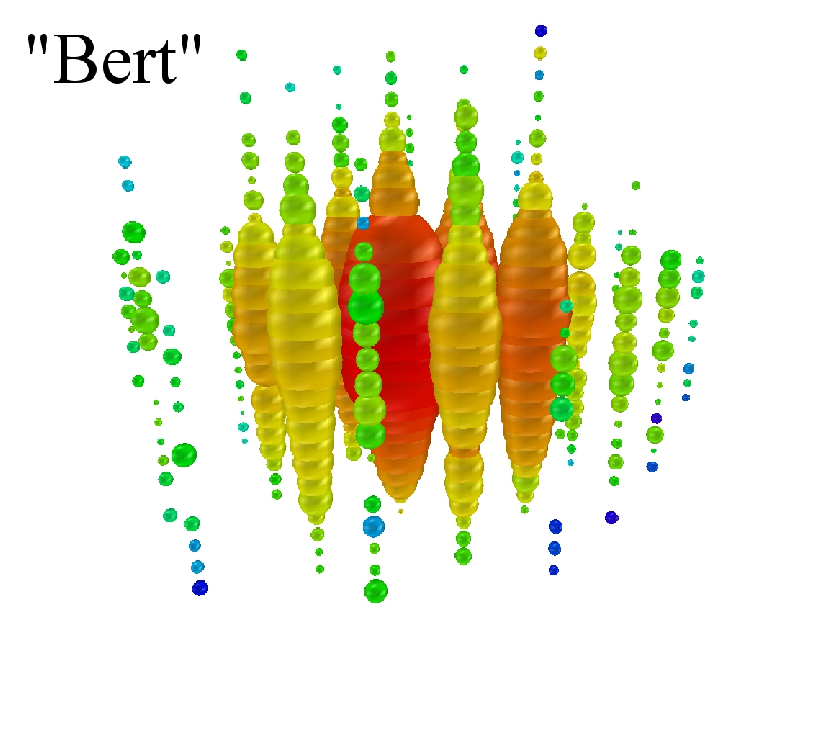 August 2012
Atmospheric  neutrino background: 
0.082 +/- 0.004 (stat) +0.041/–0.057(syst.)
p-value 2.9 10-2  (2.8s)
``Hint’’ of cosmic 
    neutrinos or
New physics with atmospheric neutrinos
Excess at lower energies 0.02 – 0.3 PeV 
28 events (7 with muons) are observed ~ ~ 11 expected
E = 1.14 +/- 0.17 PeV
Sources
p + g
p + p
CMB,  infrared
p + g  D  p+ + n
p + p   p+ , K + + X
p +   m+  n
p +   m+  n
also  p- , K - + X
m +   e  n n
n-g
connection
p + g  D   p0 + p
p0   g  g
p + g  p + e+ + e-
EM cascade to low energies 1 – 1000 GeV
Cosmic Neutrinos
central 
engine 
(BH)
internal
shocks
Relativistic jets  
with internal shocks
accretion 
disc
Star forming galaxies
Blazars
infall
Active galactic nuclei
GRB ?
stellar envelope
Flavor composition
Oscillations, Flavor composition
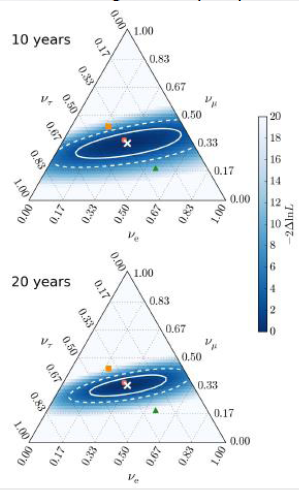 Averaged vacuum oscillations
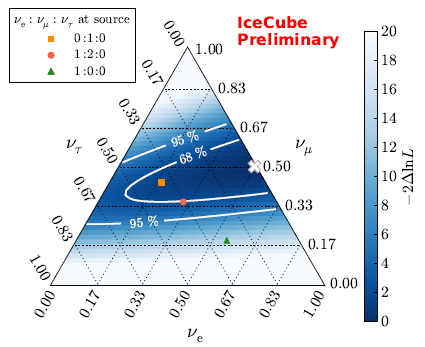 Now and in future
Detection
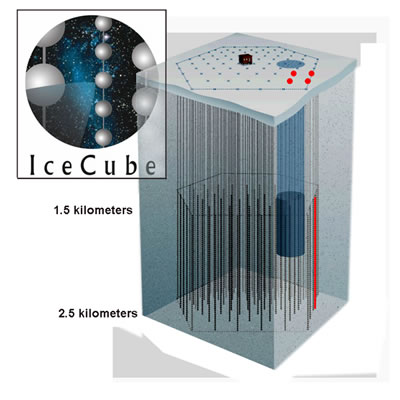 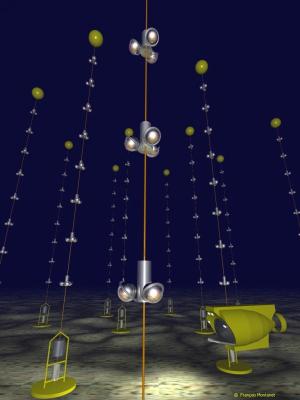 Auger
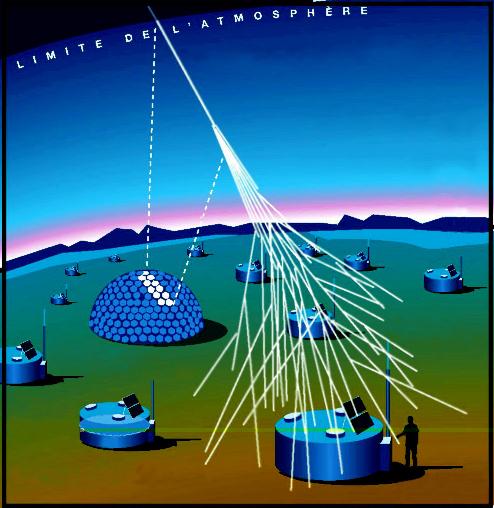 Antares
Berezinsky - Zatsepin neutrinos
Cosmogenic
neutrinos
dN/dE  ~ E-a     - CR generation 
spectrum
V . Berezinsky at al, arXiv:1003.1496
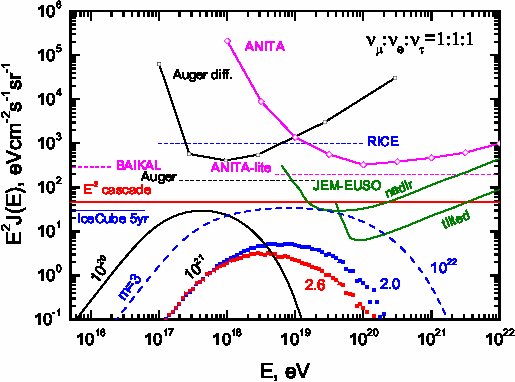 m – power of z-evolution
Exclude models with of 
UHECR with strong evolution
Upper limits on UHE neutrinos fluxes 
allowed  by the cascade limit with sensitivities  of
Galactic contribution
100 TeV
V. S. Berezinsky and A Yu. S.
Phys. Lett. 48B 269 (1974)
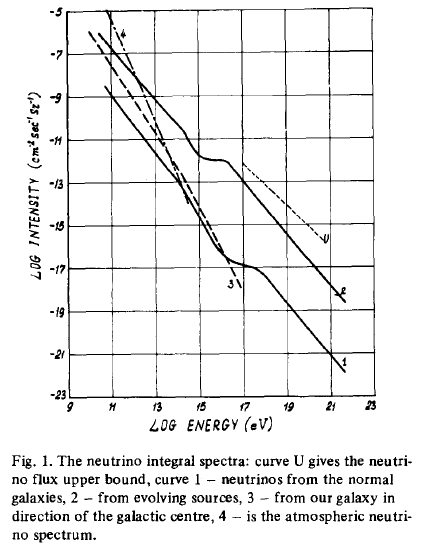 Atm. Nu flux
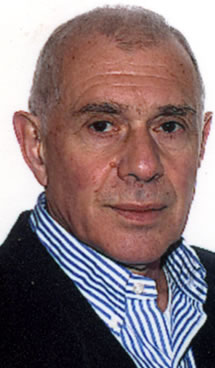 1934 - 2023
IceCube Collaboration, R. Abbasi et al.
Science 380 (2023) 6652,
2307.04427 [astro-ph.HE]
Neutrinos from galactic plane
E = 1 - 100 TeV
Diffuse flux, matches with gamma rays
6 – 13 % of the all sky HE flux
CR interact with matter near their sources and during propagation, which produces high-energy neutrinos
The signal is consistent with diffuse emission of neutrinos from the Milky Way but could also arise from a population of unresolved point sources
Neutrino emission from the Galactic plane is identified at the 4.5σ level of significance.
.
IceCube Coll., R. Abbasi. et al.
Science 380 (2023) 6652,
2307.04427 [astro-ph.HE]
Neutrinos from galactic plane
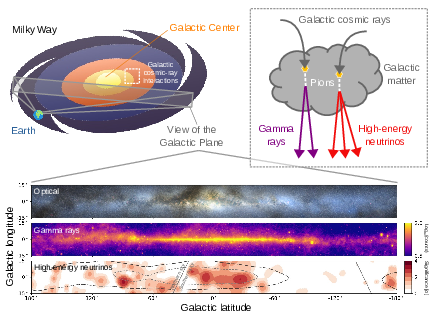 The plane of the Milky Way galaxy in photons and neutrinos.} 
Each panel is in Galactic coordinates, with the origin being 
at the Galactic Center, extending ±15∘ in latitude and ±180∘ in longitude.
Galactic contribution
100 TeV
V. S. Berezinsky and A Yu. S.
Phys. Lett. 48B 269 (1974)
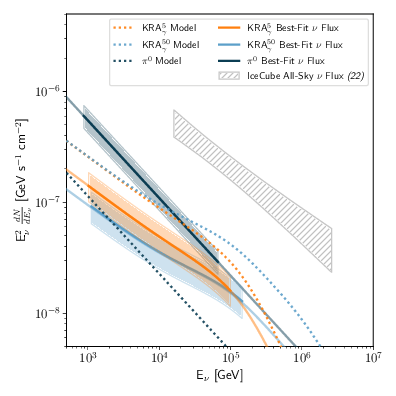 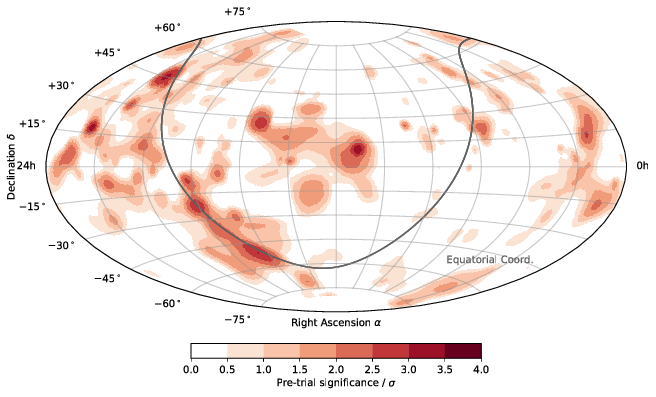 The best-fitting pre-trial significance for the all-sky search is shown as a function of direction in an Aitoff projection of the celestial sphere, in equatorial coordinates (J2000 equinox). The Galactic plane is indicated by a grey curve, and the Galactic Center as a dot.
Neutrinos from NGC1068
R Abbasi et al IceCube Coll.
2211.09972 [astro-ph.HE]
Active Galaxy  14.4 Mpc
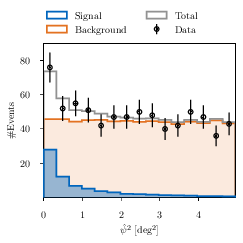 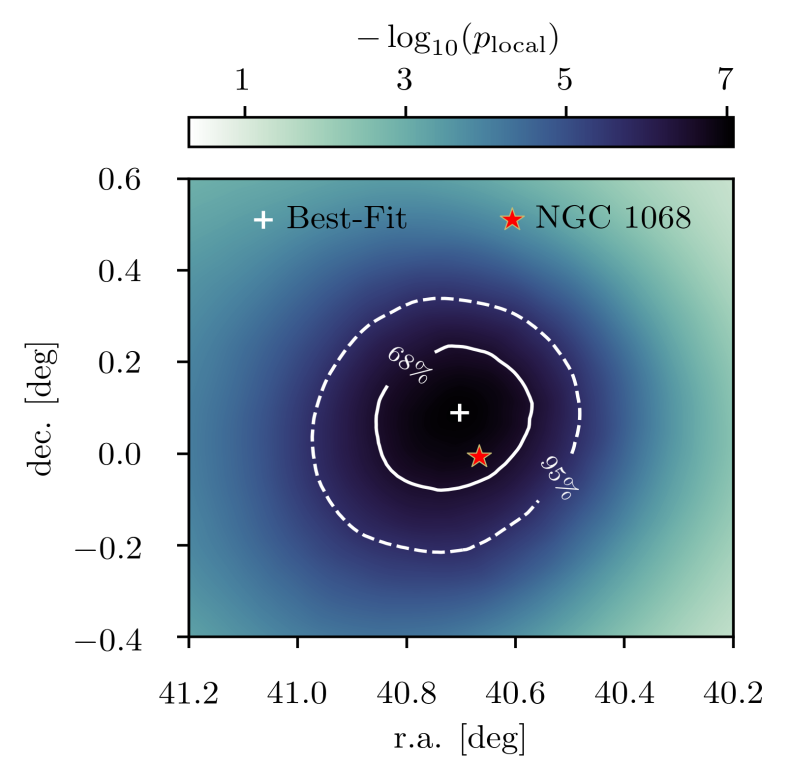 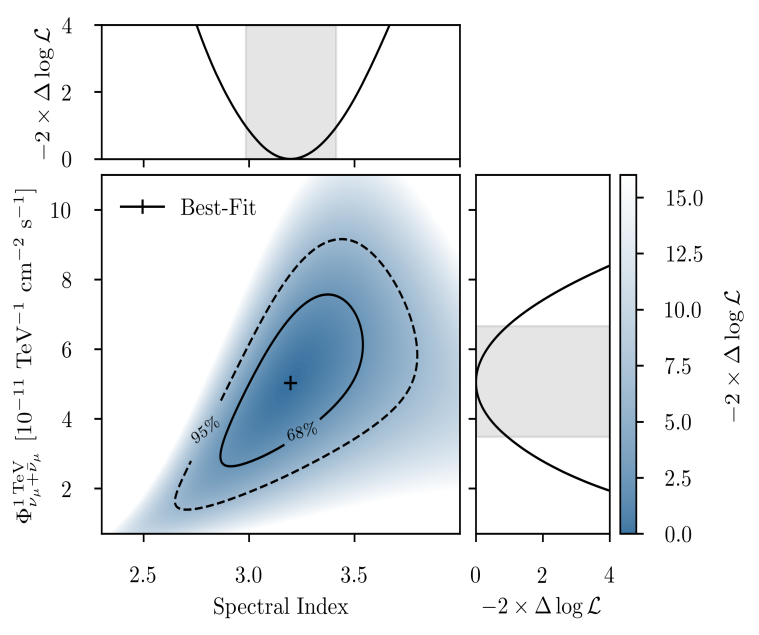 Excess 79 +22 -20 events
significance 4.2 s
E = 1.5 - 15 TeV
R Abbasi et al IceCube Coll.
2211.09972 [astro-ph.HE]
NGC1068 and TXS 0506+56
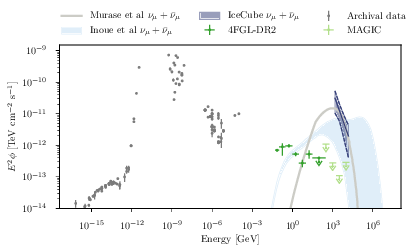 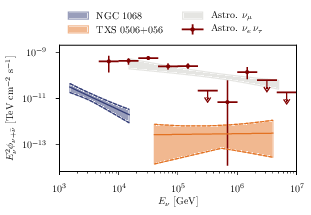 IC
Bound from gammas
1 % TeV
Dominant: Neutrinos from Hidden in X and g  sources. 
Seifert Galaxies . BH and accretion disc  in gaseous envelope
V.S. Berezinsky, Neutrino- 77, p 177
V.S. Berezinskii and V L Ginzburg, MNRAS, 194, 3 (1981)
Berezinsky Galaxies
Hidden Hearts of Neutrino Active Galaxies
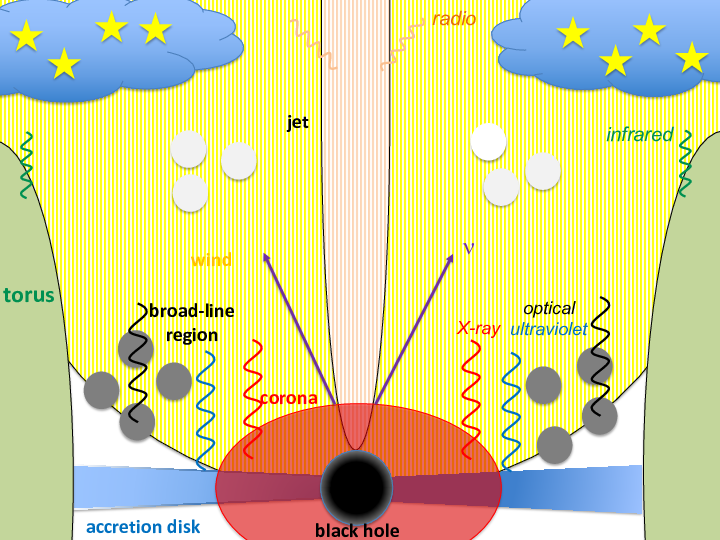 Kohta Murase, 
Astrophys.J.Lett. 941 (2022) 1, L17,  
2211.04460 [astro-ph.HE]
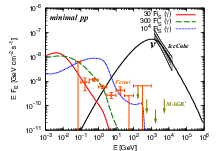 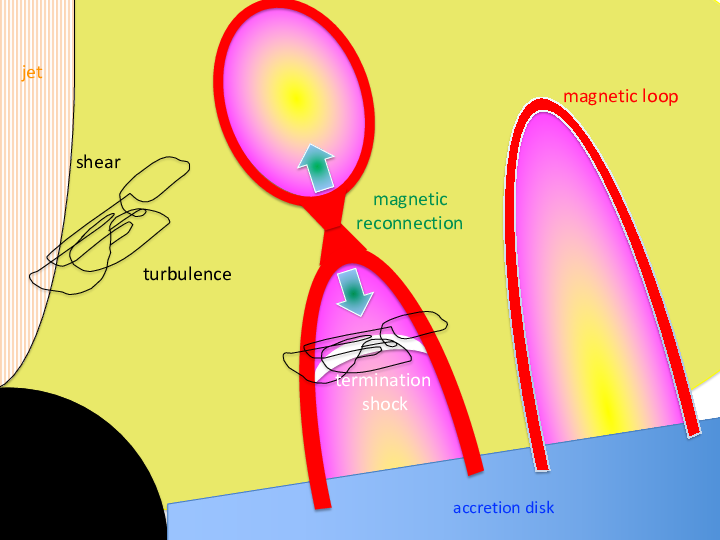 Acceleration in turbulent magnetic field
Supernova
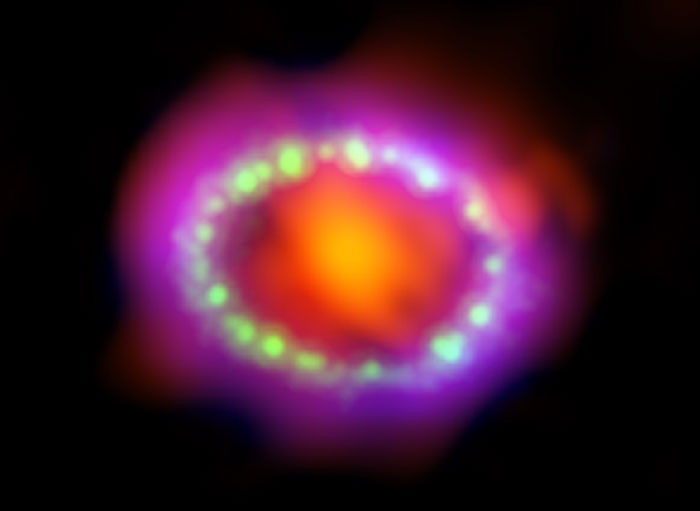 neutrinos
SN 1987A
Supernova neutrinos
Collective flavor 
trasformation
Shock wave 
effect on 
conversion
MSW flavor 
conversion  
 inside the star
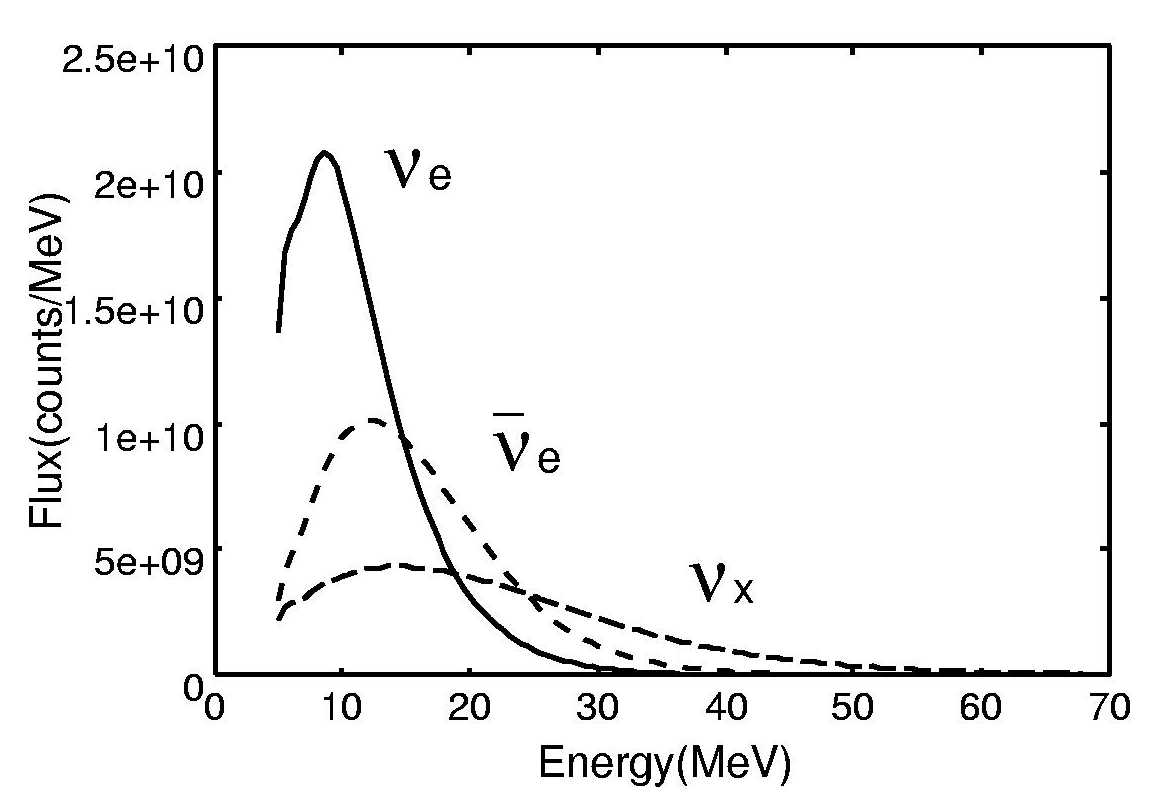 Propagation  
in vacuum
Oscillations 
inside the Earth
Dm412 =  1 - 2 eV2
Accelerator  neutrinos
LSND
Sources and fluxes
Manipulating with the beam
P + N   N’  + n p  + n’ K + …
Polarity of B-field – sign of charges of  
 Neutrinos vs antineutrinos
p  m + nm
off-axis
K  m + nm
K  p + m + nm
K  p + e + ne
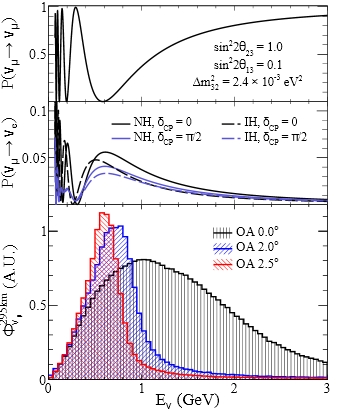 Also charm meson decays in the beam Beam dump experiments
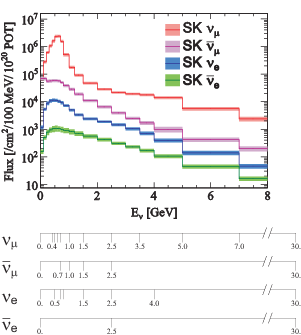 m  e + nm + ne
Superbeams, Beta beams, Neutrino factories
T2K and NOvA
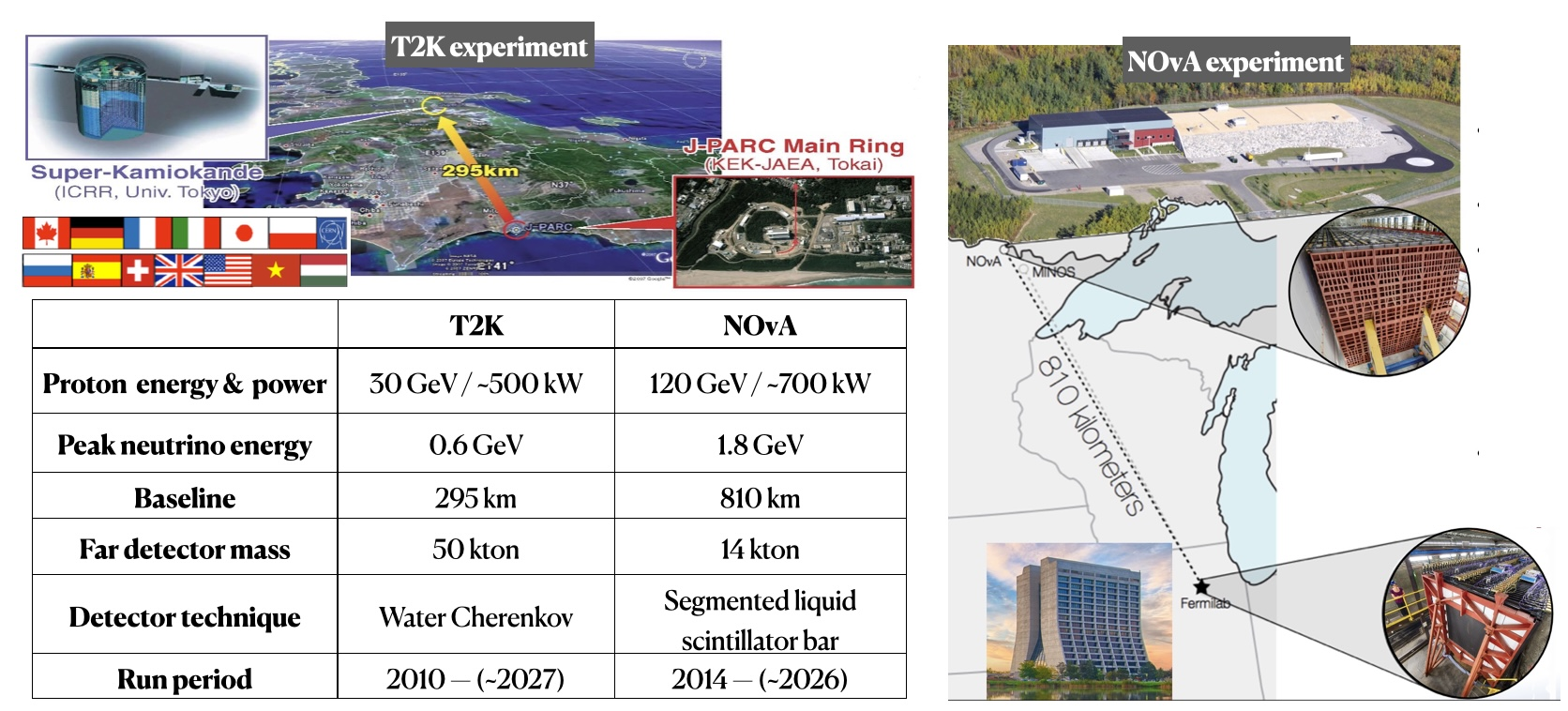 T2K and NOvA
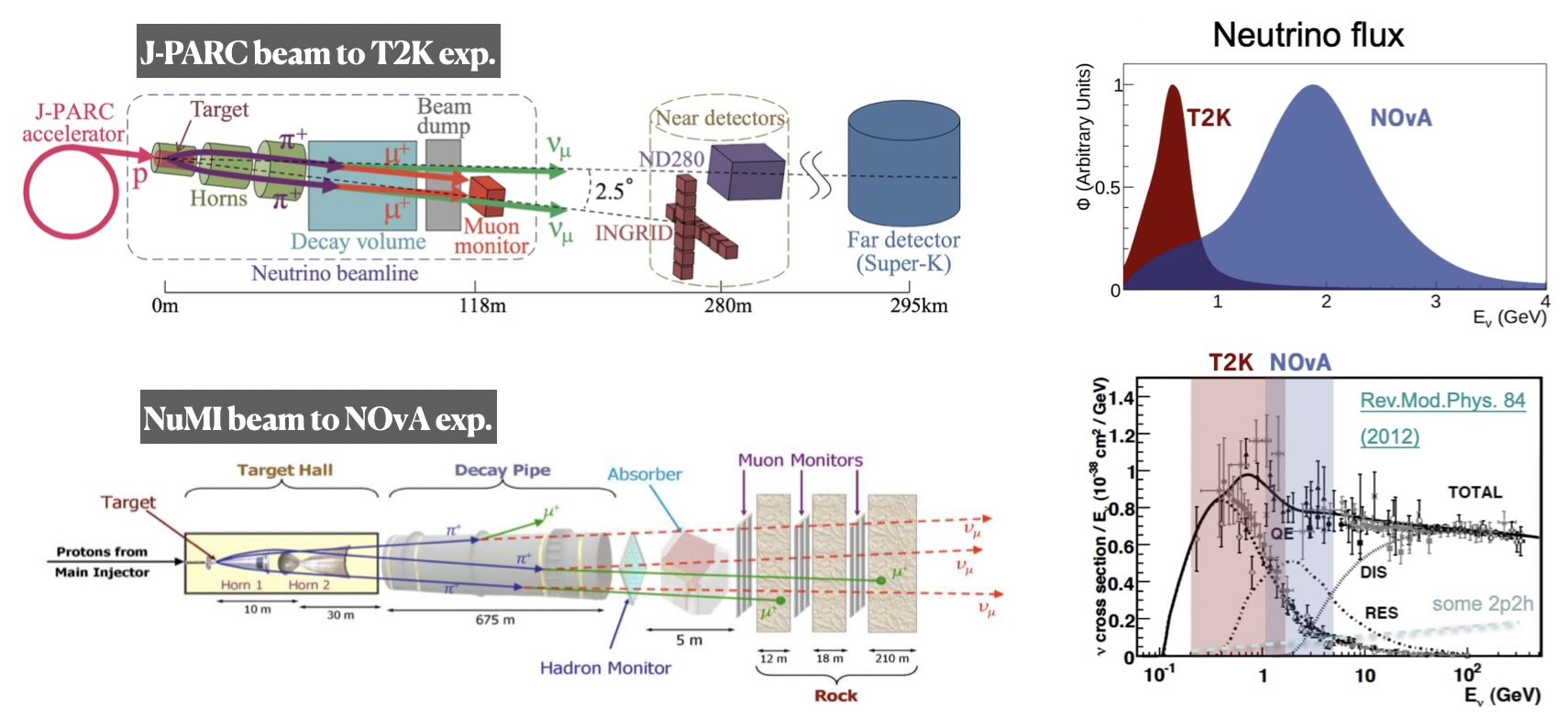 T2K and NOvA
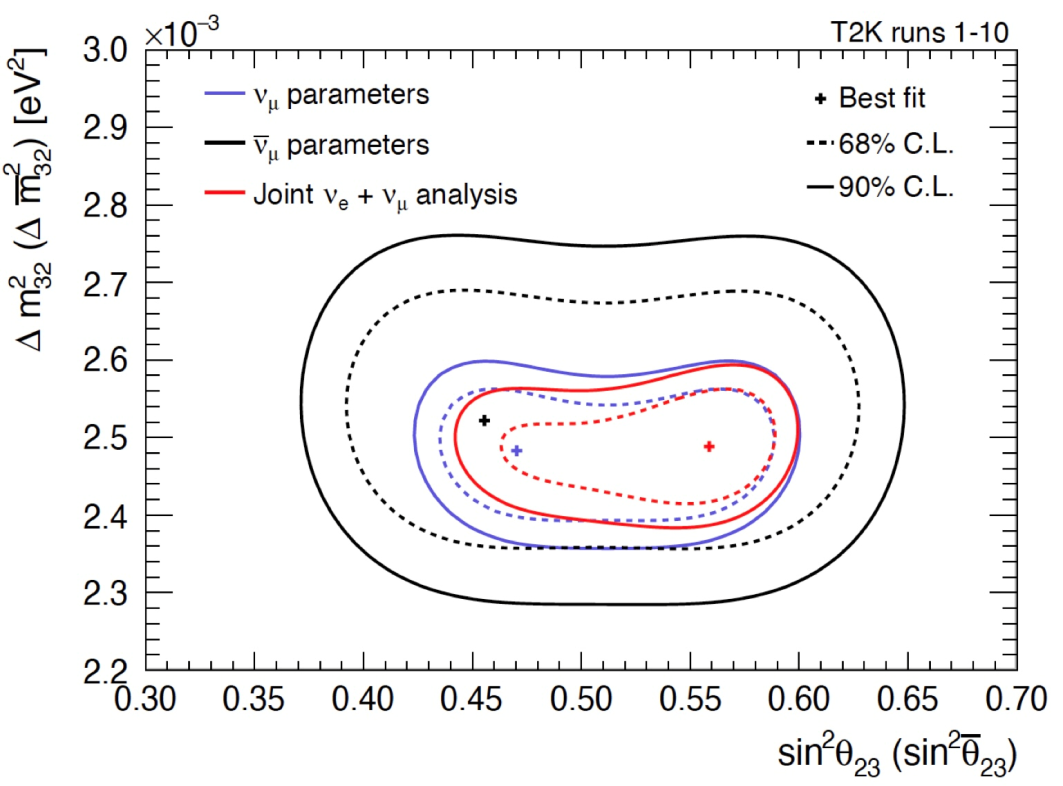 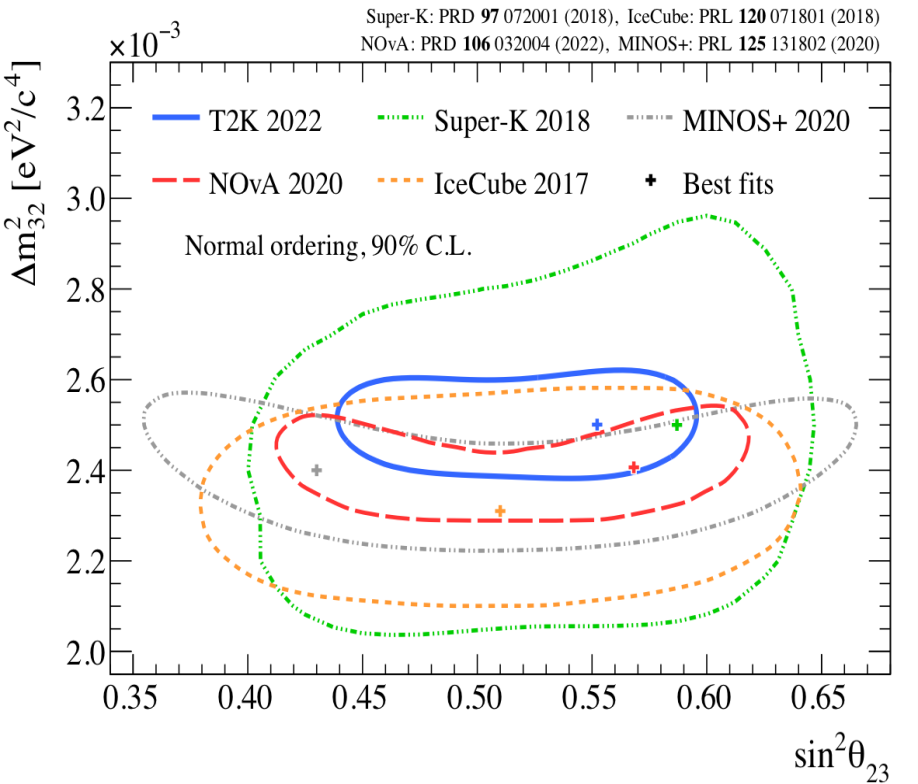 T2K
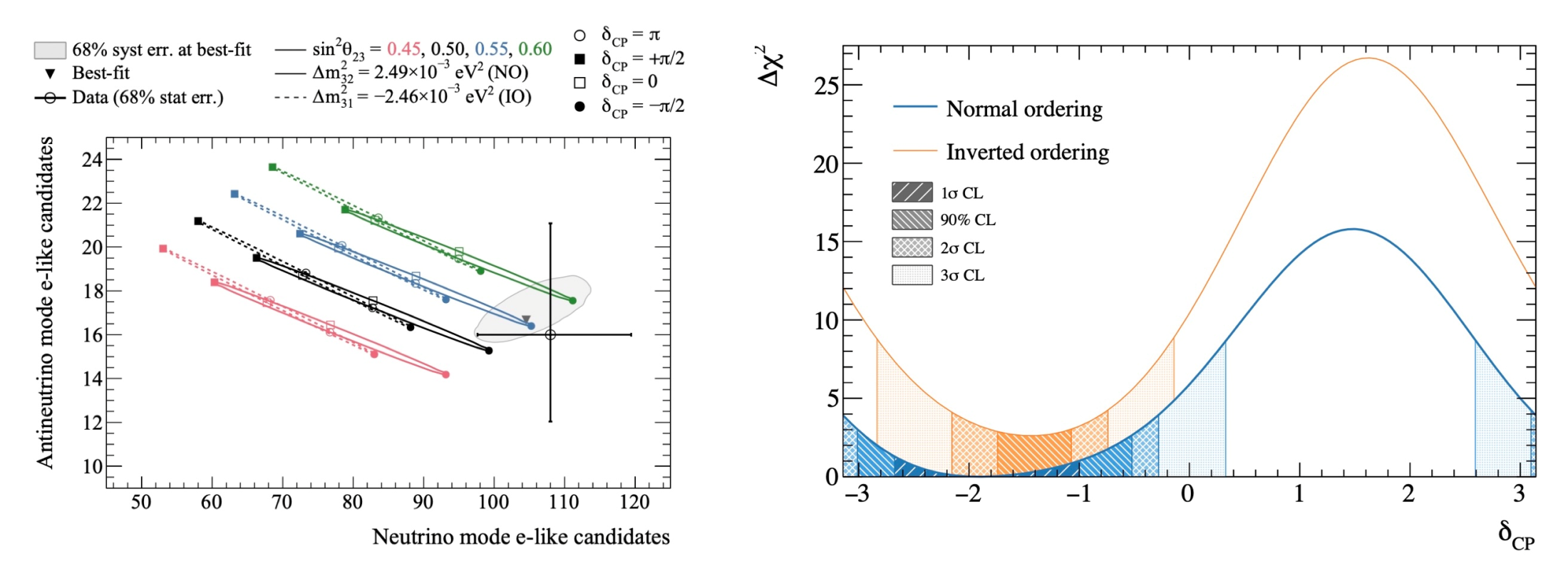 NOvA oscillation results
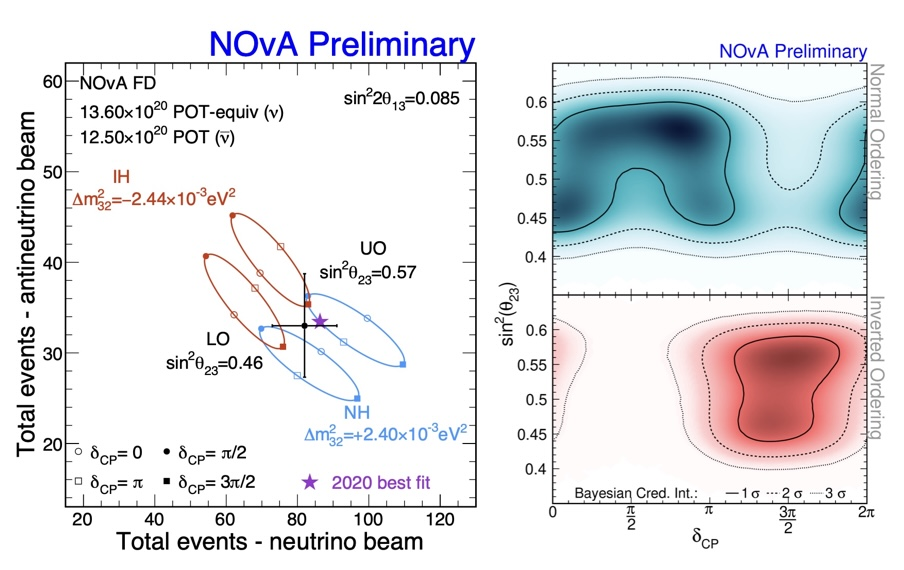 Atmospheric neutrinos
cosmic rays
in the first approximation
ne
atmosphere
nm - nt  vacuum oscillations
p
m
p
nm
N
nm - ne   oscillations
       in matter
e
nm
n
core
p  m + nm
m  e + nm + ne
at low energies:
Fm /Fe  = 2
detector
?
K  m + nm
n
mantle
Parametric effects
in nm - ne  oscillations
for core crossing 
trajectories
K  p + m + nm
D  m + nm
K  p + e + ne
D  K + m + nm
D  K + e + ne
Oscillations in the Earth
qn
zenith 
 angle
Atmospheric, accelerator neutrinos
mantle
ne  nm , nt
1
  
0.75

0.50

0.25

0
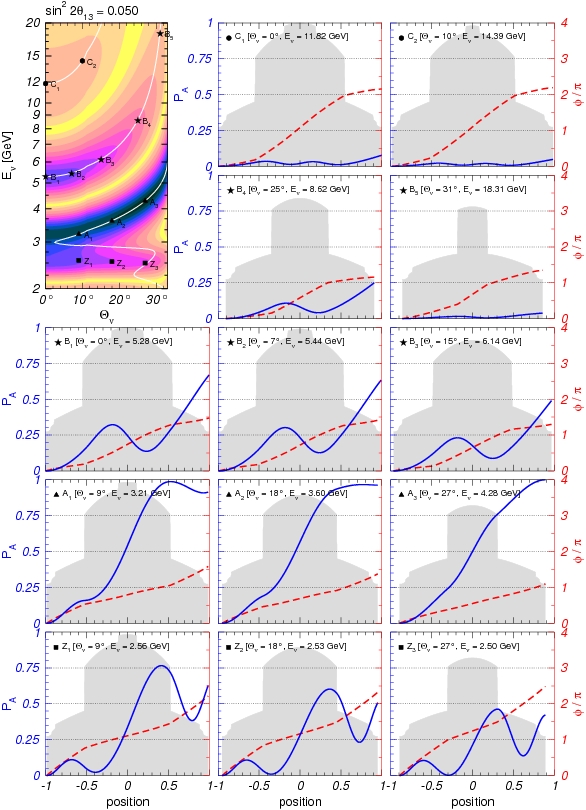 Resonance 
enhancement
of oscillations
Q = 33o
probability
1
  
0.75

0.50

0.25

0
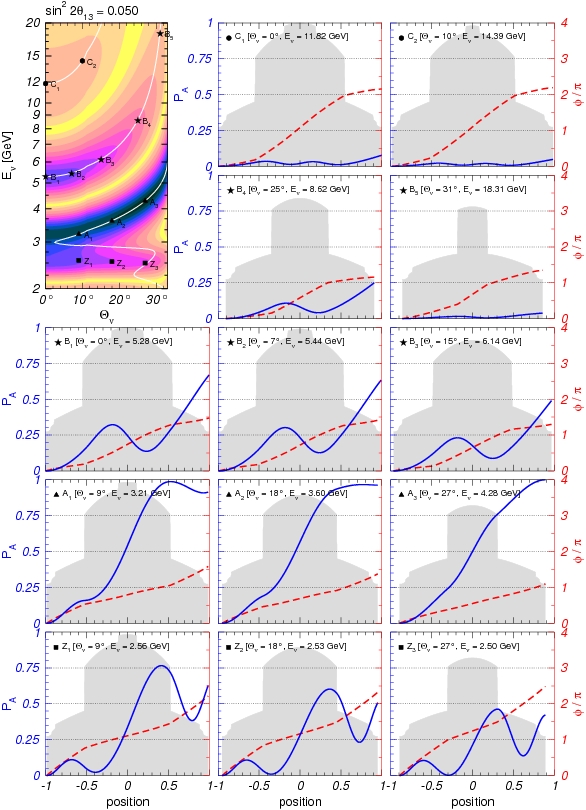 core
Parametric
enhancement 
of oscillations
probability
core-crossing
trajectory
Atmospheric neutrino fluxes
M. Honda et al., arXiv: 1502.03916
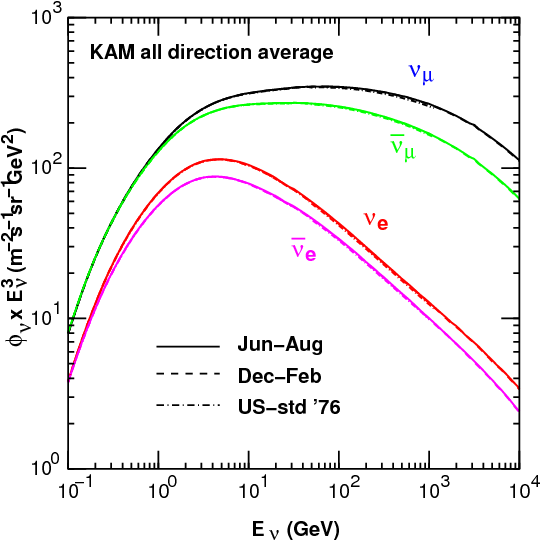 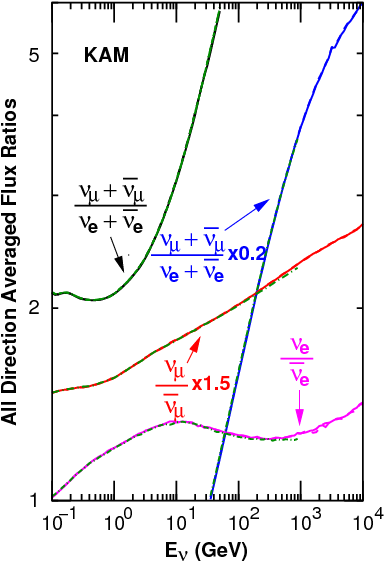 x E3
max
Energy spectra
Flavor ratios
Detection
Measurement of    E - q  distributions of different type of events. 
Compare events for the normal and inverted orderings
Measurements
“tracks”
Em   qm    Eh
inelasticity
muon track
nm + N   m  +  h
En = Em  + Eh
+ cascade
reconstruction
nt + N   t + h
Eh   Em  qm   qn
 m + n + n
“cascades”
ne + N    e + h
na + N   na + h
cascades
En   qn
reconstruction
nt + N   t + h
 h + n
 e + n + n
nf  = U23Id U13 U12 nmass
3n - oscillations
~
n
CP-violation and 2-3 mixing
are excluded from dynamics
of propagation
~
nf  = U23Id n
Propagation basis
Id  = diag (1, 1, eid )
Matter  potential is unchanged in new basis
ne
ne
ne
ne
Ae2
~
~
nm
nm
n2
n2
Ae3
~
~
nt
n3
nt
n3
projection
propagation
projection
A22
A33
A23
CP appears in projection only
A(ne  nm) = cosq23 Ae2e-id + sinq23Ae3
For instance:
3n probabilities
**
P(ne  nm) = |cos q23 Ae2e-id + sin q23Ae3|2
= | cos q23 |Ae2|e i(-d + f) + sin q23 |Ae3| |2
f = arg (Ae2 Ae3*)
Pint = 2s23c23|Ae2||Ae3|cos(f - d)
For constant density and E > 0.5 GeV
|Ae3| ~ sin 2q13m  sin f13m
|Ae2| ~ cos q13 sin 2q12m  sin f12m
x12 >> 1 >> x13
Below 1-3 resonance and above 1-2 resonance
xij = 2EV/Dmij 2
sin2q13m ~ sin 2q13 /(1 – x13)
small matter corrections
f13m  ~ f13 (1 – x13)
sin2q12m ~ sin 2q12 /x12
matter dominated limit
If phase is small  - vacuum mimicking
f12m  ~ f12 x12 = VL/2
gives formula which appears in all Long baseline experiment papers
**
E Kh Akhmedov, 
S Razzaque,
A. Y.S.
Probabilities
for hierarchy determination  at high energies
P(ne   nm) = s232|Ae3|2
½
P(n m  nm) =  1 – ½ sin2 2q23  - s234|Ae3|2  + ½ sin2 2q23  (1 - |Ae3|2)  cos f
Reduces 
the average 
probability
Reduces the depth 
of oscillations
interference
Modifies
phase
f = arg (A22 A33*)
½
P(n m  nt) =  ½ sin2 2q23  - s232 c232|Ae3|2  - ½ sin2 2q23  (1 - |Ae3|2)  cos f
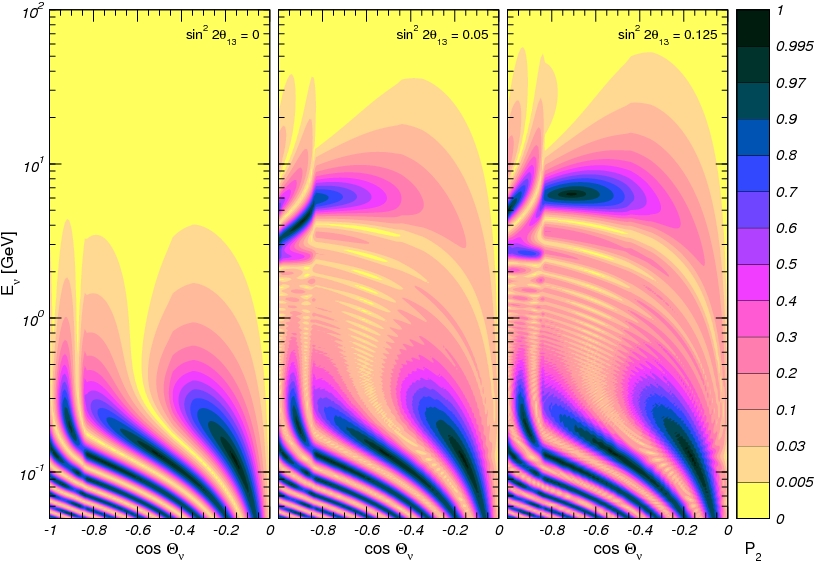 100
Oscillograms
1 - Pee
MSW-resonance
peaks 1-3 frequency
of the Earth
10
Lines of equal probability 
in the  E – qz plane
Parametric 
ridges
1-3 frequency
Parametric peak
1-2 frequency
ne     nm + nt
1
E, GeV
MSW-resonance
peaks 1-2 frequency
5p/2            3p/2                 p/2
0.1
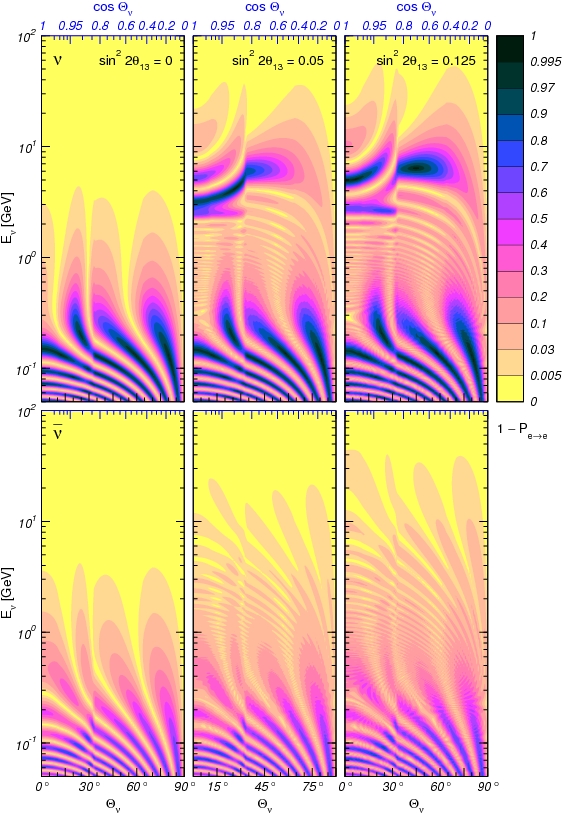 E, GeV
Neutrinos and
10
antineutrinos
1
Normal mass ordering
0.1
10
Antineutrinos
No resonances
1
For inverted mass hierarchy the high energy parts of the diagrams E > 1 GeV interchange
M. Maltoni
0.1
Atmospheric neutrino data
Super-Kamiokande
Coll., T. Wester et al.
2311.05105 [hep-ex]
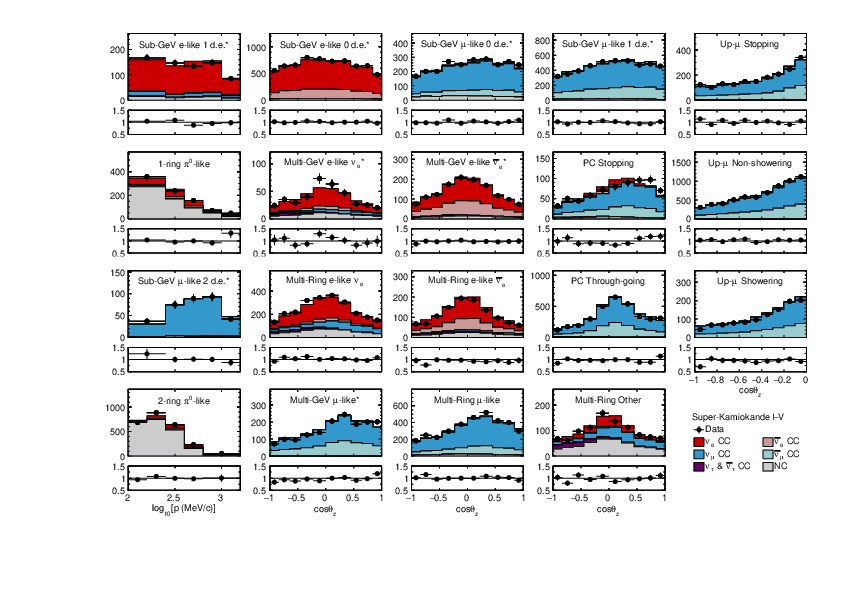 Atmospheric neutrino 
oscillation analysis with 
neutron tagging and an
 expanded fiducial volume 
in Super-Kamiokande I-V
Oscillation analysis
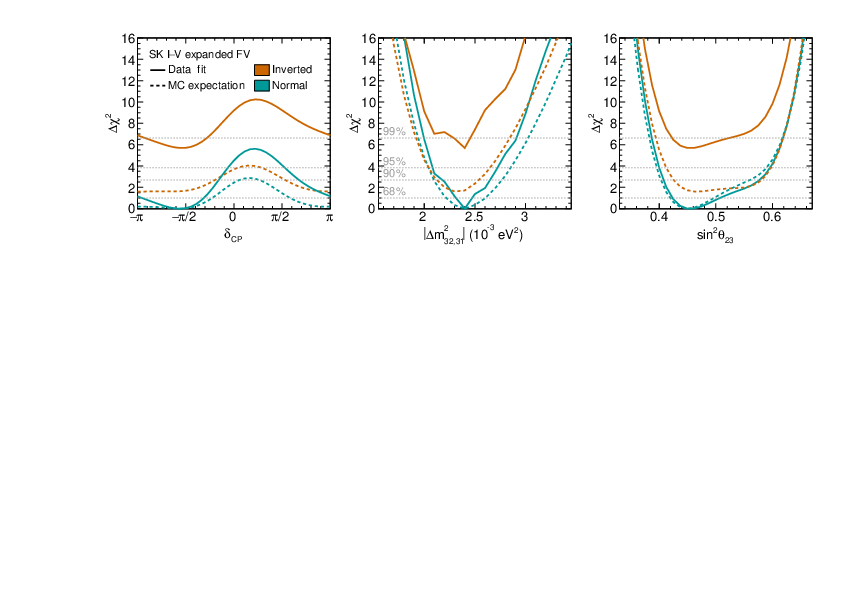 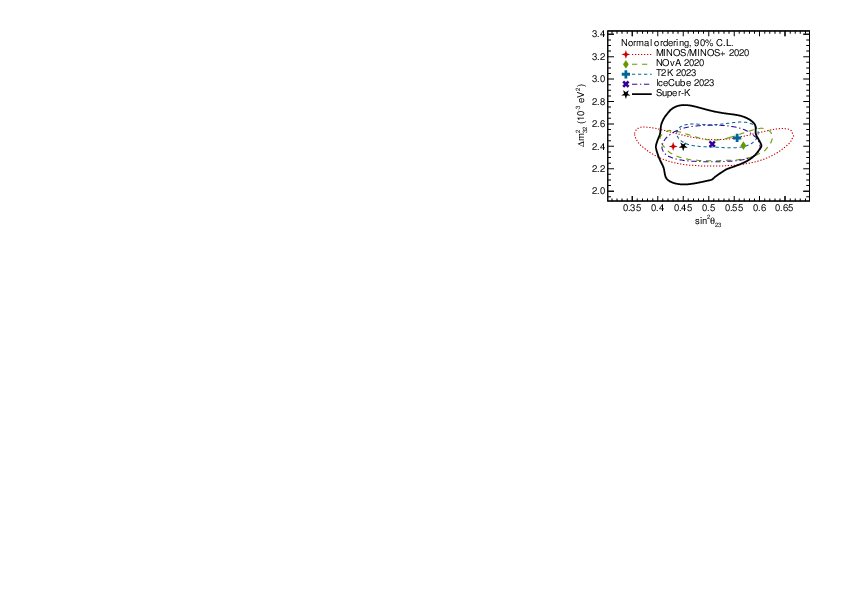 Atmospheric neutrinos
Energy dependence (integrated over 
the zenith angles)
Oscillation effects
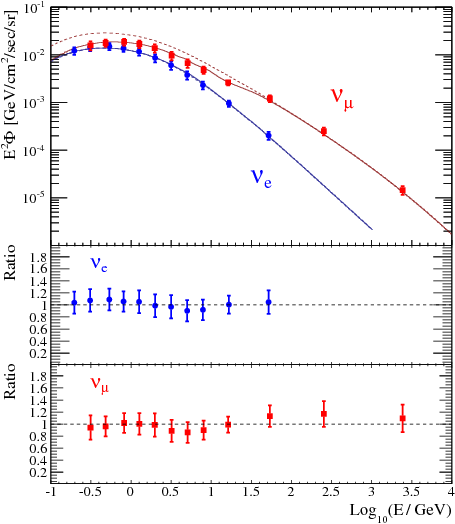 Measured flux spectra,
 using all SK I-IV data, 
Error bars  include all statistical 
and systematic errors.  
Lines:  the HKKM11 
(Honda, et al 2011)   
model with (solid) and without 
(dashed) neutrino oscillation.
Atmospheric neutrinos: IceCube
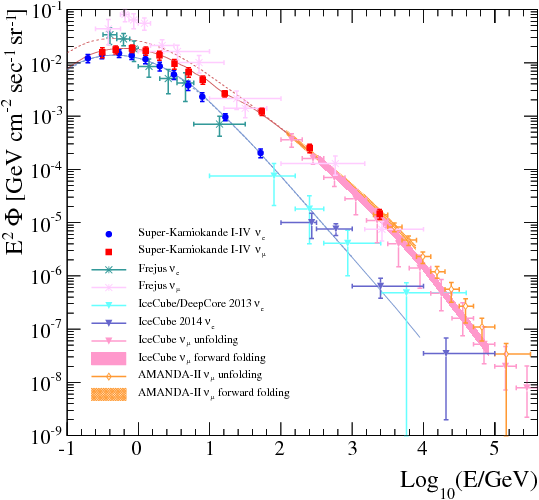 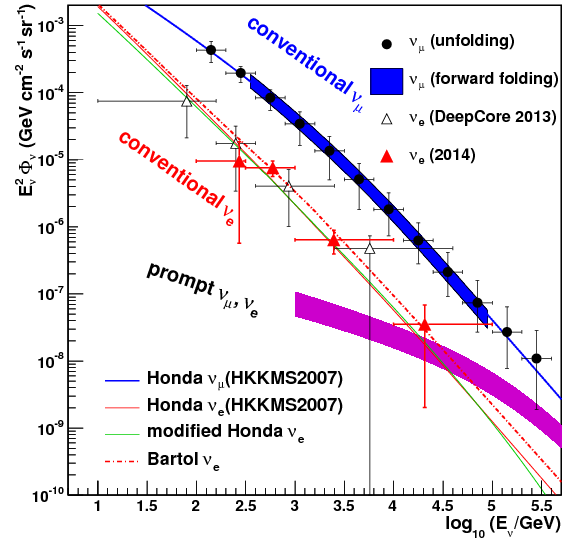 IceCube Collaboration (Aartsen, M.G. et al.) Phys.Rev. 
D91 (2015) 122004 arXiv:1504.03753 [astro-ph.HE]
Ice Cube
100 GeV
Deep Core
10 - 15 GeV
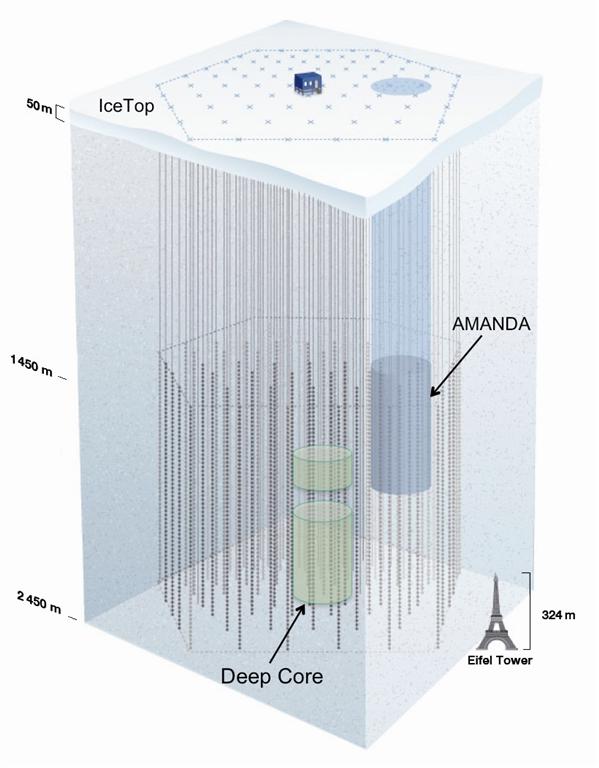 Antares
1 - 3 GeV
Precision
IceCube
Next
Generation
Upgrade
Baikal
DeepCore oscillation result
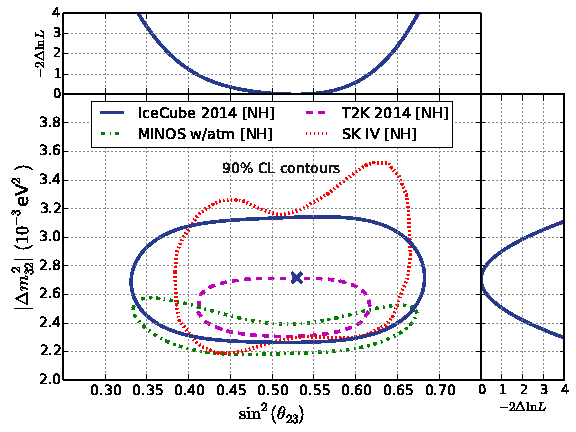 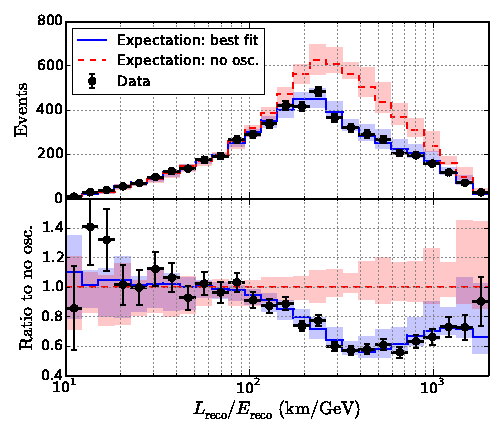 atmospheric nm disappearance,  
3 years of data
similar to SK
Dm322 =  (2.72 +0.19/−0.20) 10-3 eV2 
 sin2q23 =  0.53 +0.09/−0.12      (NO)
IceCube Collaboration
(M.G. Aartsen  et al.). arXiv:1410.7227 [hep-ex] |
compatible and comparable in precision 
with accelerator experiments
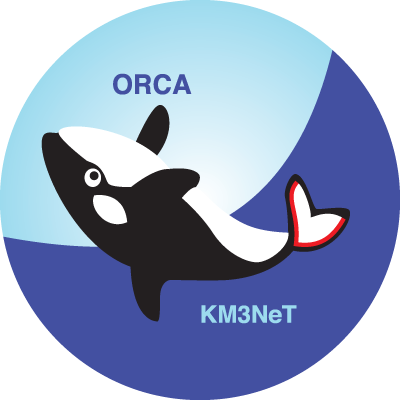 Oscillation  Research with  
Cosmics in the Abyss
ORCA
115 lines, 20m spaced, 
18 DOMs/line, 6m spaced
Instrumented volume ~3.8 Mt, 
2070 OM
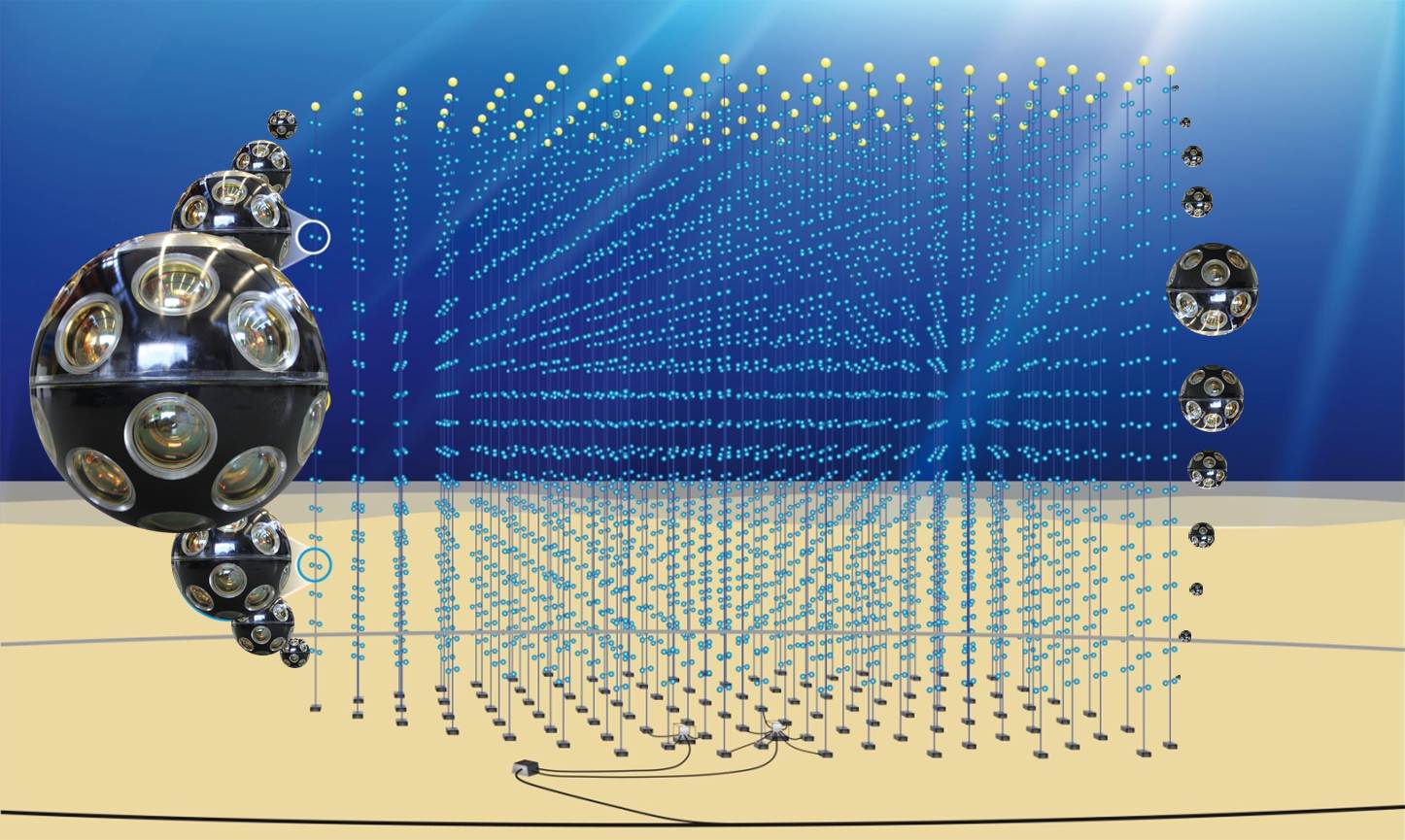 450 m
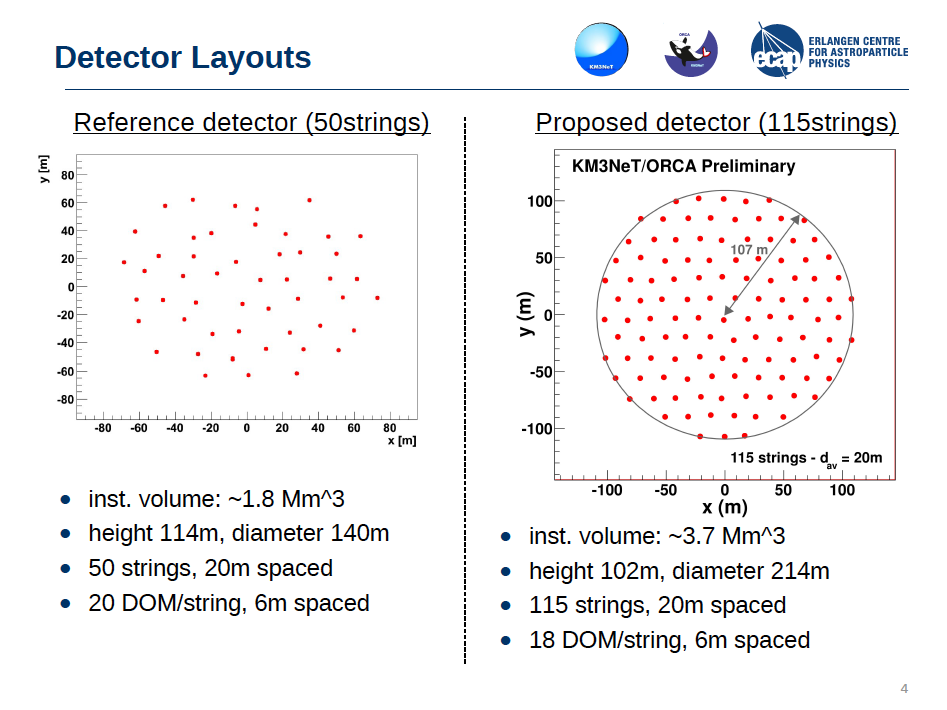 31 3” PMTs 
 Digital photon counting
 Directional information
Wide angle view
Sensitivity to mass ordering
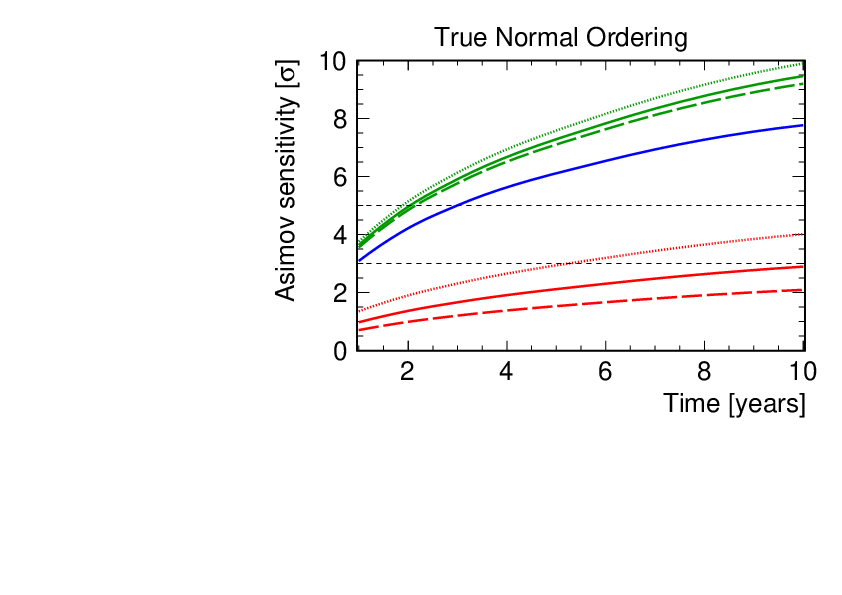 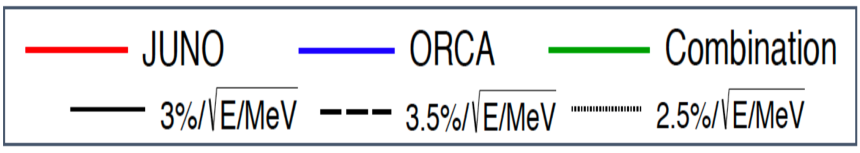 INO-ICAL
ICAL Collaboration (Ahmed Shakeel et al.) arXiv:1505.07380 [physics.ins-det]
The  50 kt magnetized iron calorimeter (ICAL) detector at the India-based Neutrino Observatory (INO)
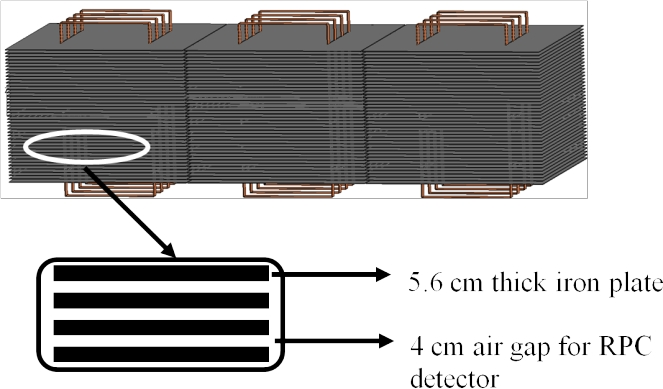 Resistive plate 
chambers
Energy and direction of the muons; energy of multi-GeV hadrons;
charge of muon
The energy and zenith angle dependence of the atmospheric neutrinos 
in the multi-GeV range.
Race for the mass hierarchy
P. Coyle
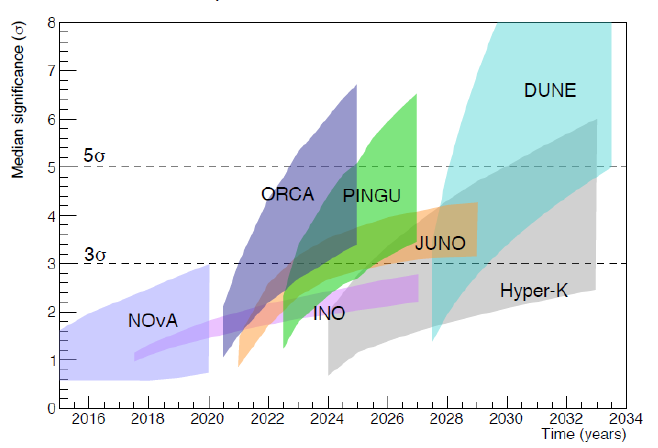 Supernova neutrino burst
Enormous physics potential
Energy range: 0.01 – 105  GeV
which is not completely explored 
and largely unused
Baselines: 0 – 13000 km
Matter effects:  3 – 15 g/cm3
which change with energy and zenith
angle
Flavor content nue, numu
Lepton number nu - antinu
BAKSAN
Kamiokande
MACRO ...
Achievements:
Discovery of neutrino oscillations
Measurements of 2-3 mixing and mass splitting
Bounds on new physics
  - sterile neutrinos
  - non-standards interaction
  - violation of fundamental symmetries,  CPT
Future
No inconsistencies, problems
Matter effects?
Experiments:
Ice Cube
SuperKamiokande II
Deep Core
HyperKamiokande
DC + 7 strings
DUNE
ICAL  INO
ORCA
Super-PINGU/ORCA
Daya Bay result
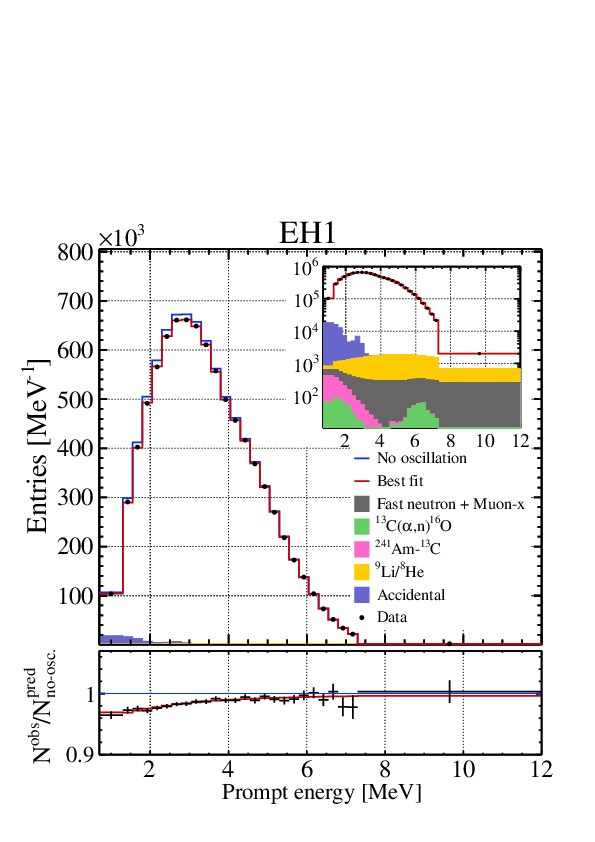 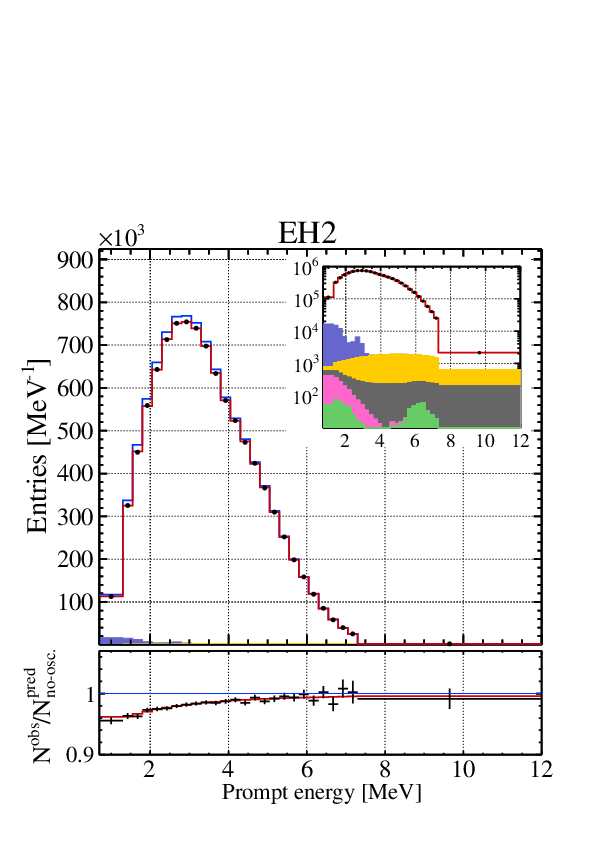 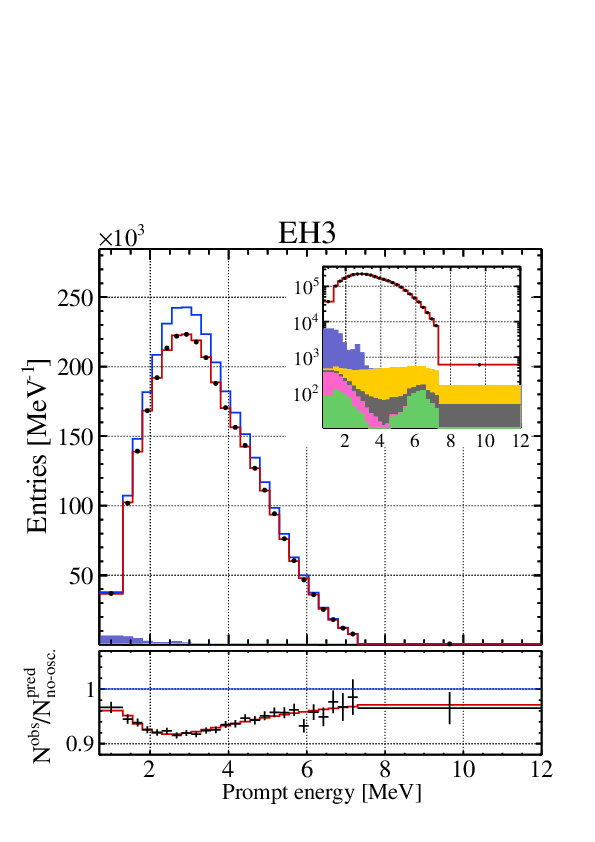 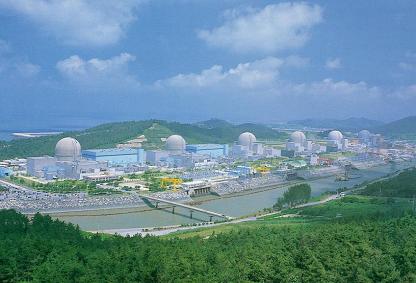 RENO
Measuring U
e3
Daya Bay
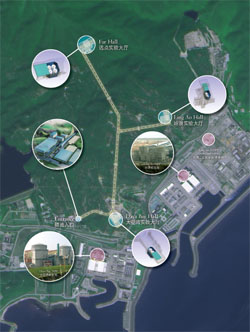 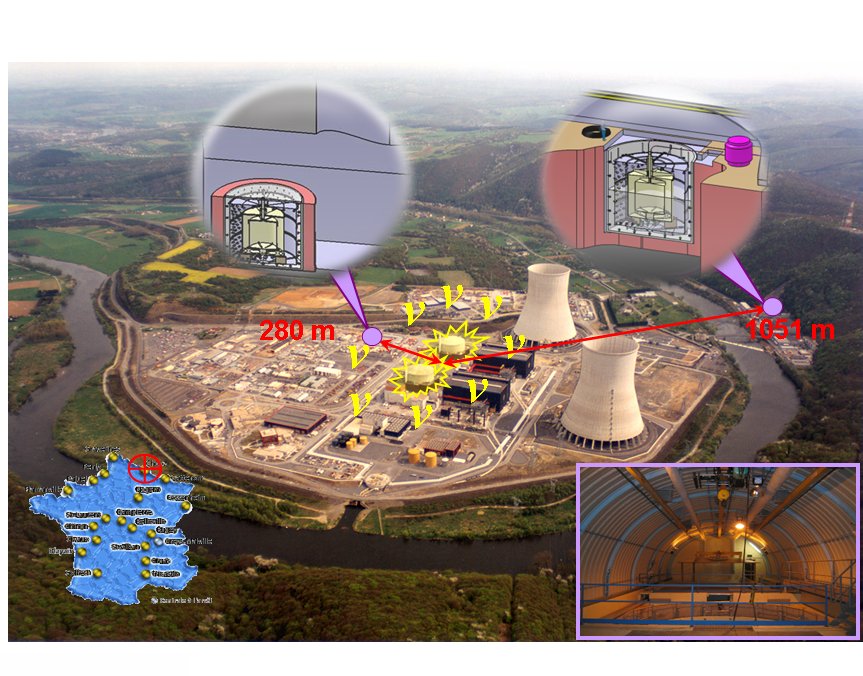 Double-CHOOZ
DANSS
Detector of the reactor AntiNeutrino based on Solid Scintillator
M. Danilov, 2211.01208 [hep-ex]
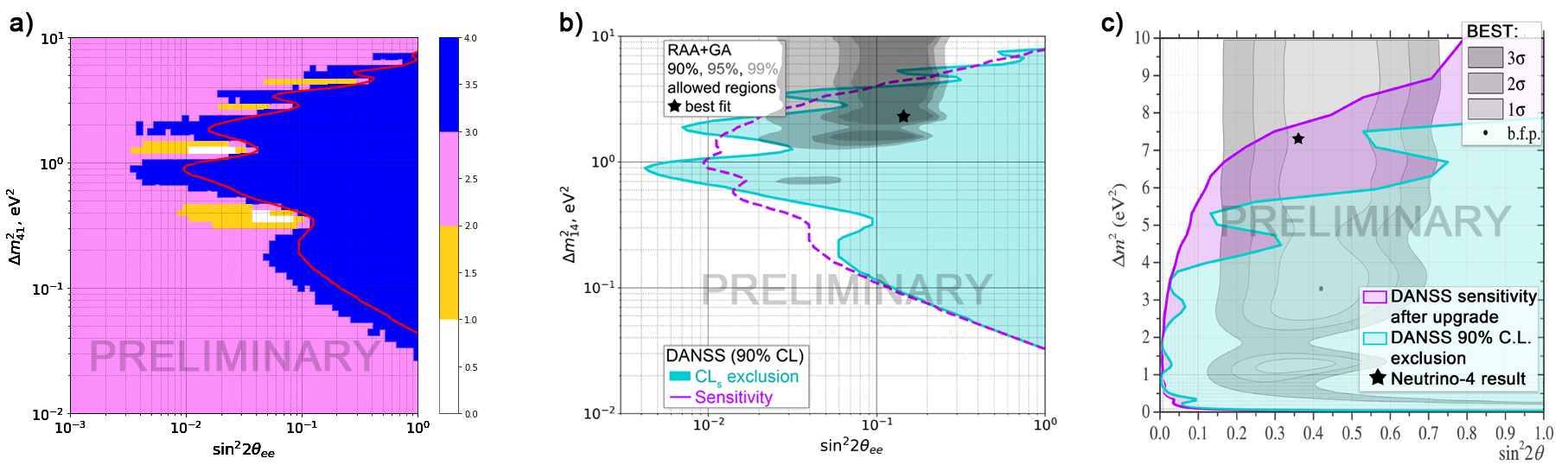 a): Confidence levels for 4ν hypothesis at 1σ, 2σ, 3σ, and 4σ obtained using the Feldman-Cousisns method, the red line corresponds to the 3σ exclusion contour obtained using the Gaussian CLss​ method; b): 90\% C.L. exclusion area (cyan) obtained with the Gaussian CLss​ method in comparison with the RAA+GA expectations; c): The same exclusion area in comparison with the BEST results~\cite{BEST, BEST-2022-arxiv} and expected DANSS sensitivity after the upgrade.
NEOS Collaboration  Z. Atif et al 2011.00896 [hep-ex]
NEOS & RENO
Bounds on oscillation parameters
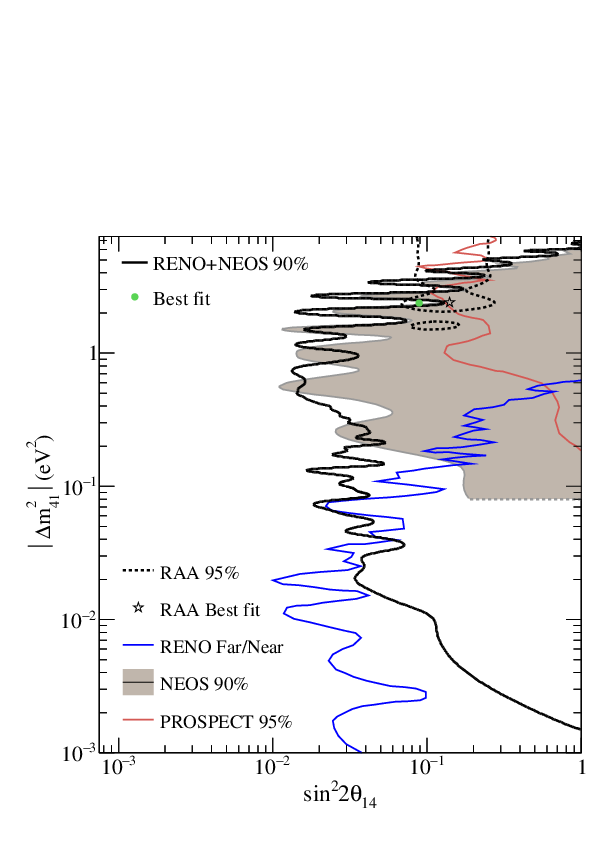 the RENO and NEOS combined search (black)
The best fit values (green circle) :
Dm142 = 2.37 eV2
sin22q14 = 0.09
NEOS  90% C.L. (gray shaded),
PROSPECT 95% C.L. (red)
RENO near/far -blue
RAA (dotted):  Dm142 = 2.4 eV2
Before: DayaBay/NEOS:
another wiggle ....
sin22q14 = 0.05
Dm142 = 1.73 eV2
STEREO and PROSPECT
Stereo Collaboration (M. Licciardi ) 
2105.13776 [hep-ex]
PROSPECT
Stereo
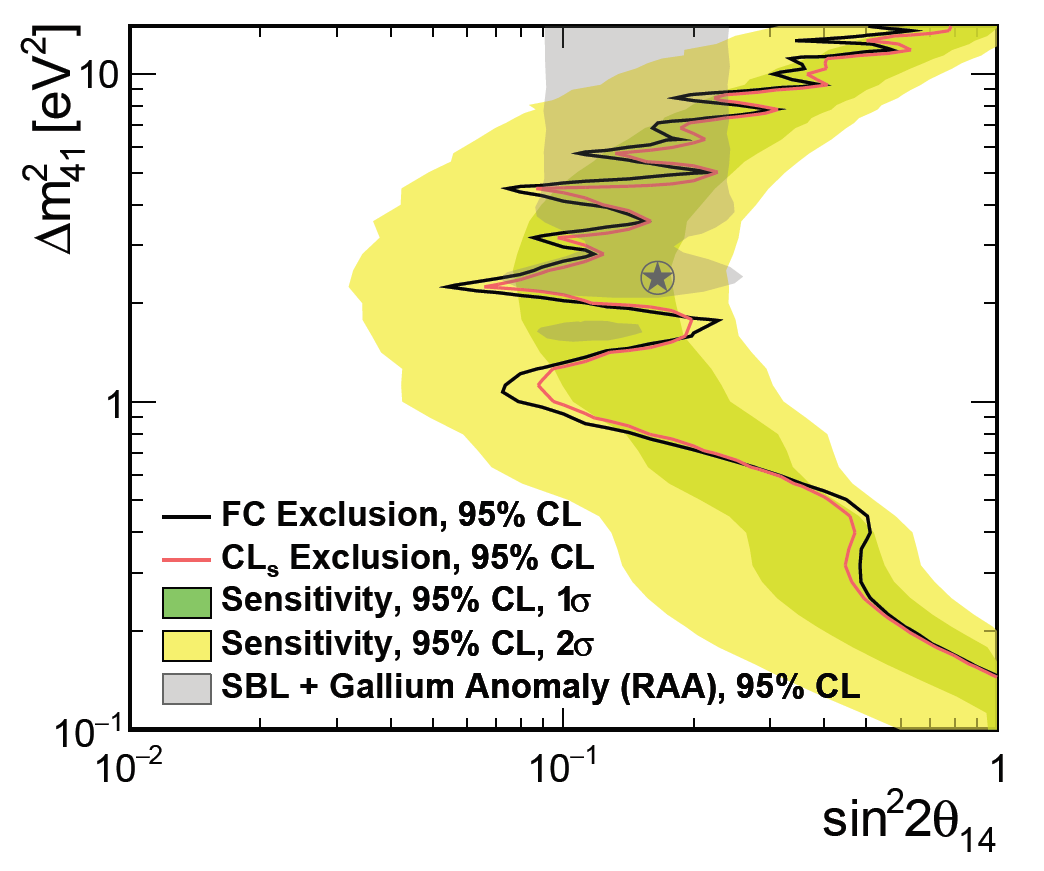 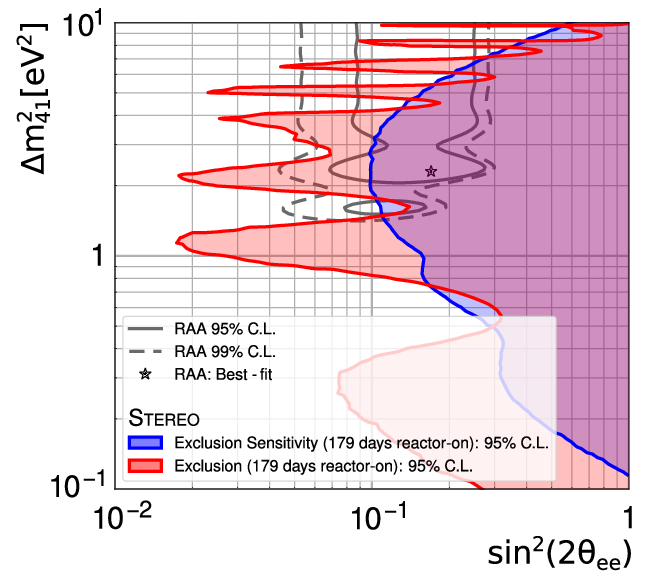 NEUTRINO-4
STEREO Collaboration
H. Almazán (Nature 613 (2023) 7943, 257, 2210.07664 [hep-ex]
STEREO
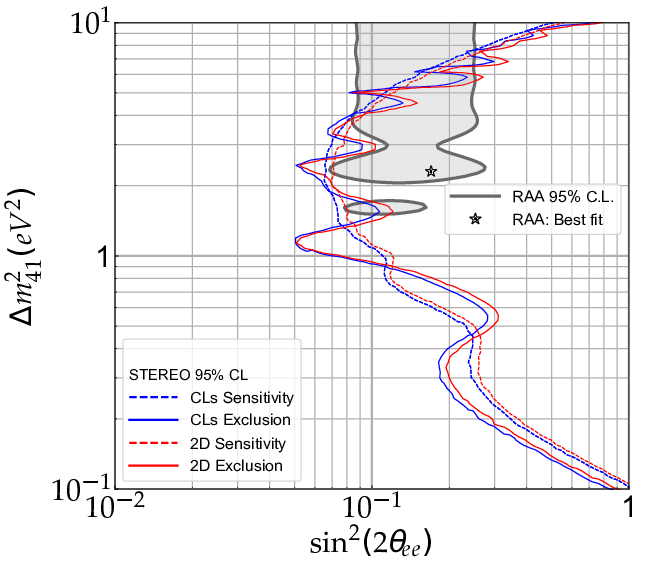 The exclusion contour (solid red) and exclusion sensitivity contour (dashed red) at 95% CL .

The results are derived in a 2D Feldman-Cousins framework (red) and the Gaussian CLs method . 

The 95% CL parameter space regions of the sterile neutrino as an explanation of the RAA (grey area) is rejected by STEREO below mass splittings of 4 eV2. 
The initial RAA best fit point, marked by a star, is rejected with very high confidence level (p-value <10−4).
T2K results
D. Karlen,  ( T2K Collaboration)
Universe 2019, 5(1), 21.
Update 2.2  2.6×10 21 POT
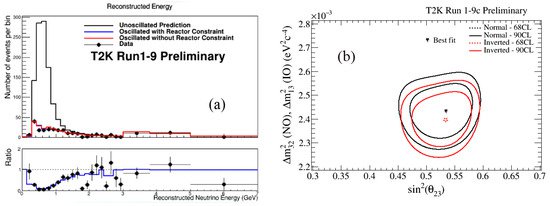 benchmark
values
The rate of muon–neutrinos  in the far detector.  Data vs. expected rate for the best fit oscillation parameters.
Confidence intervals for the atmospheric
 oscillation parameters for the normal 
and inverted mass ordering .